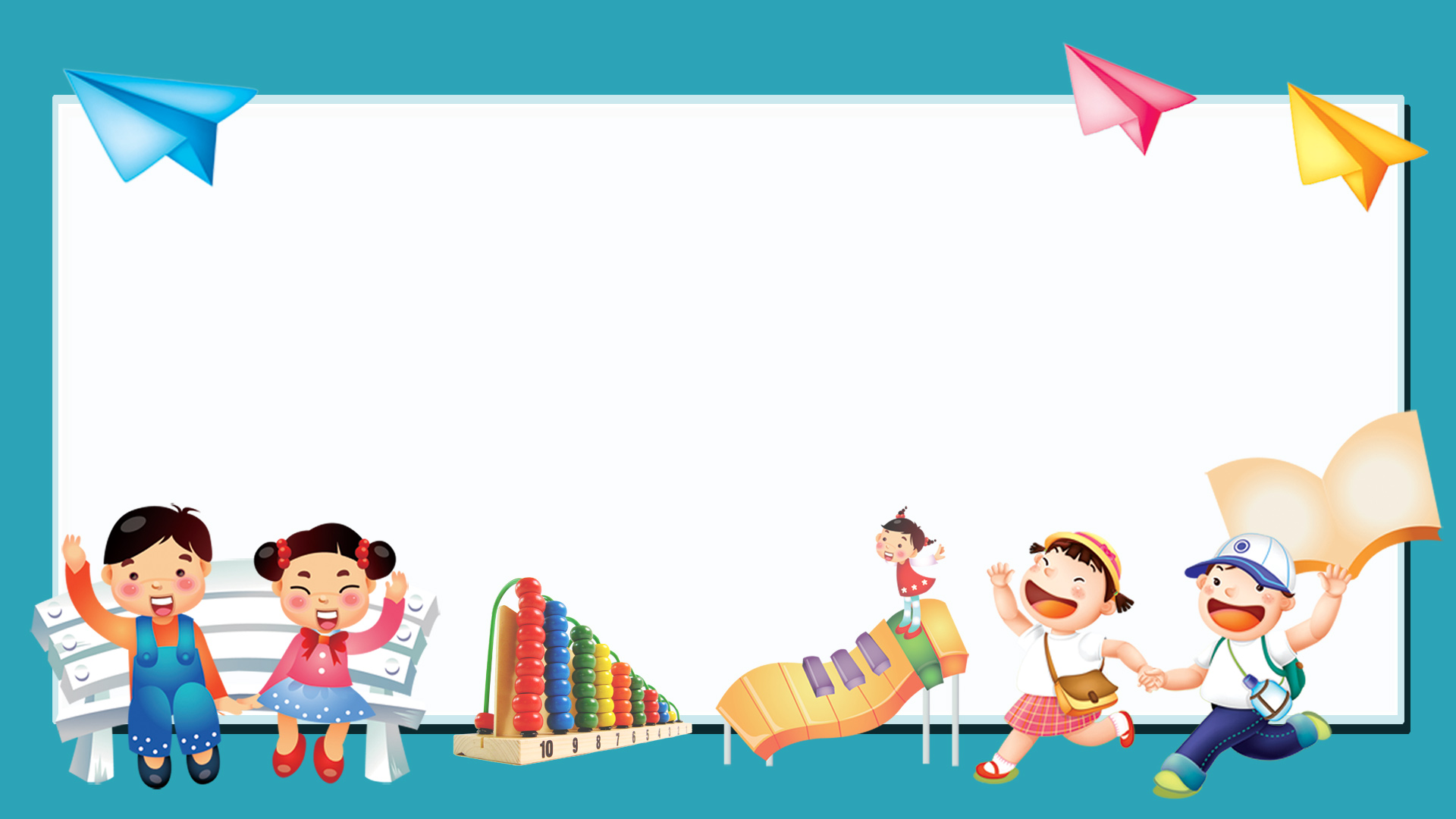 C
.


C.NÓI VÀ NGHE
TIẾT 41-42
THẢO LUẬN NHÓM VỀ MỘT VẤN ĐỀ GÂY TRANH CÃI
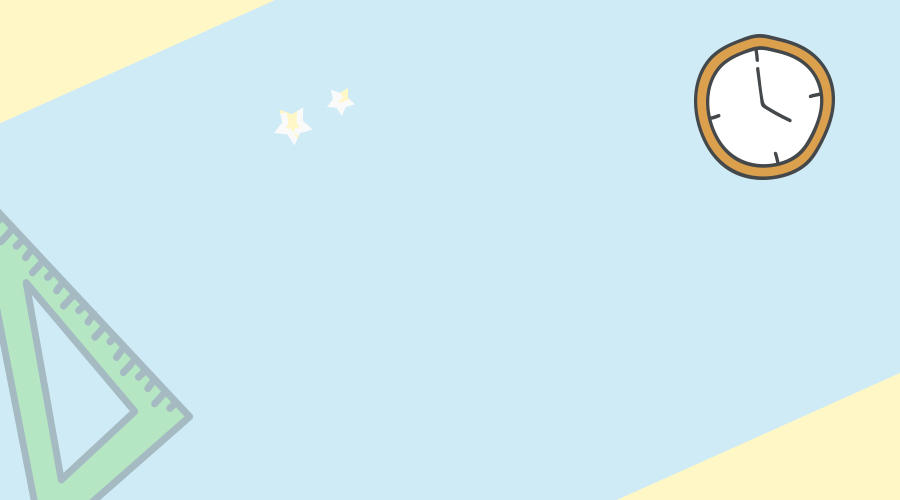 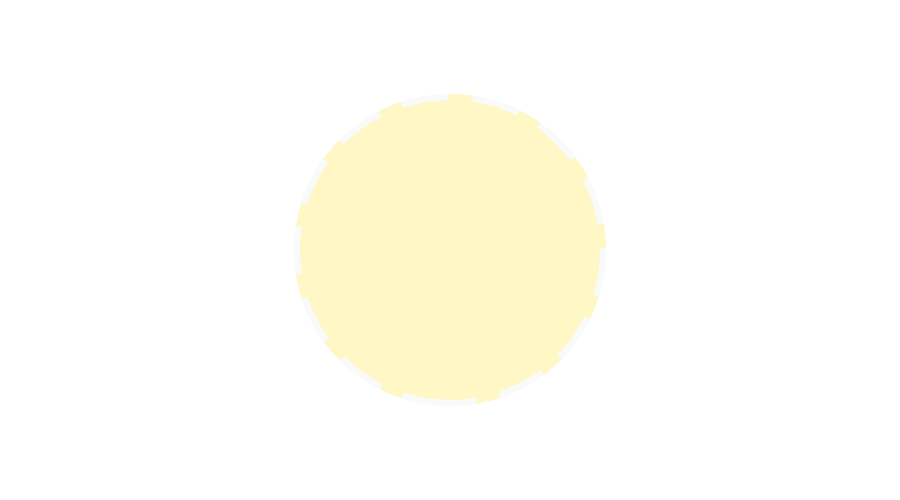 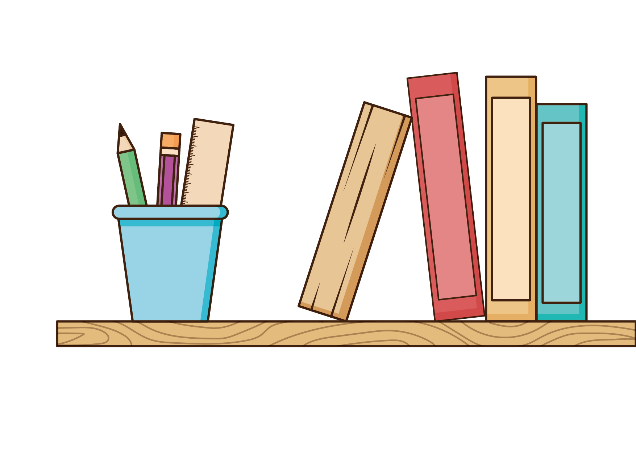 Hoạt động khởi động
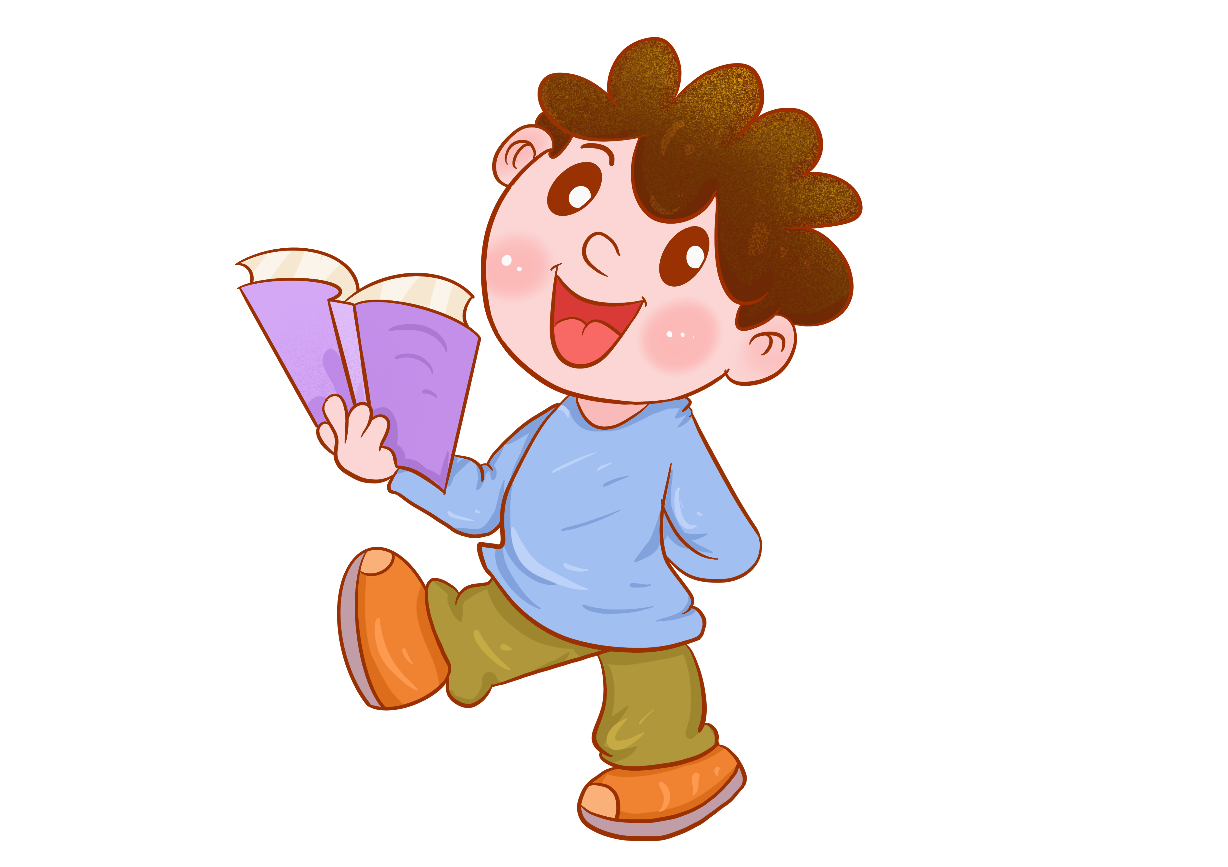 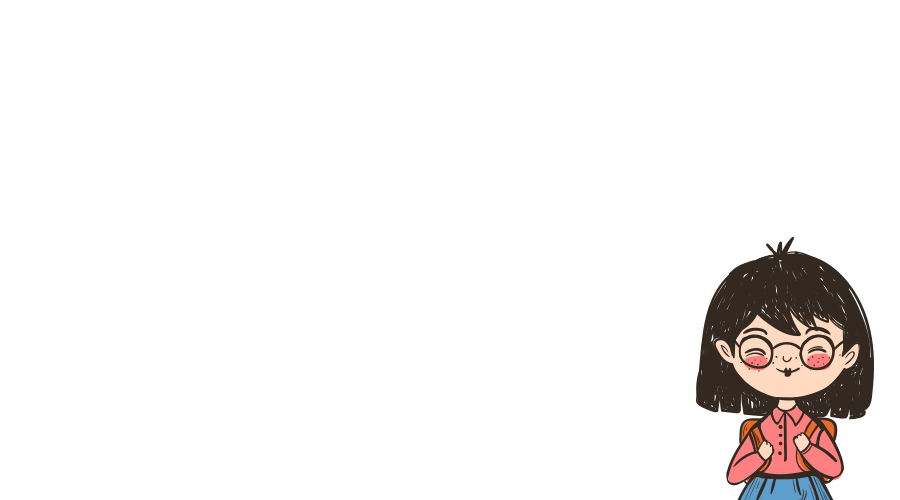 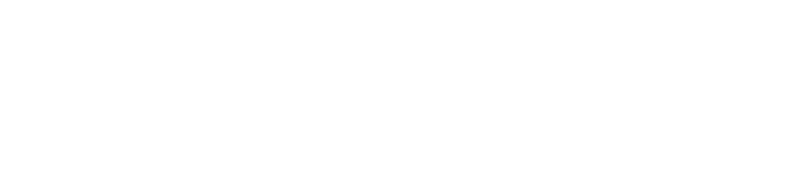 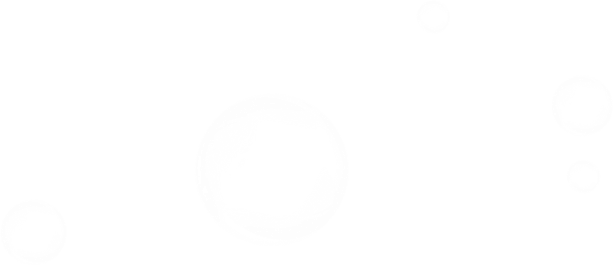 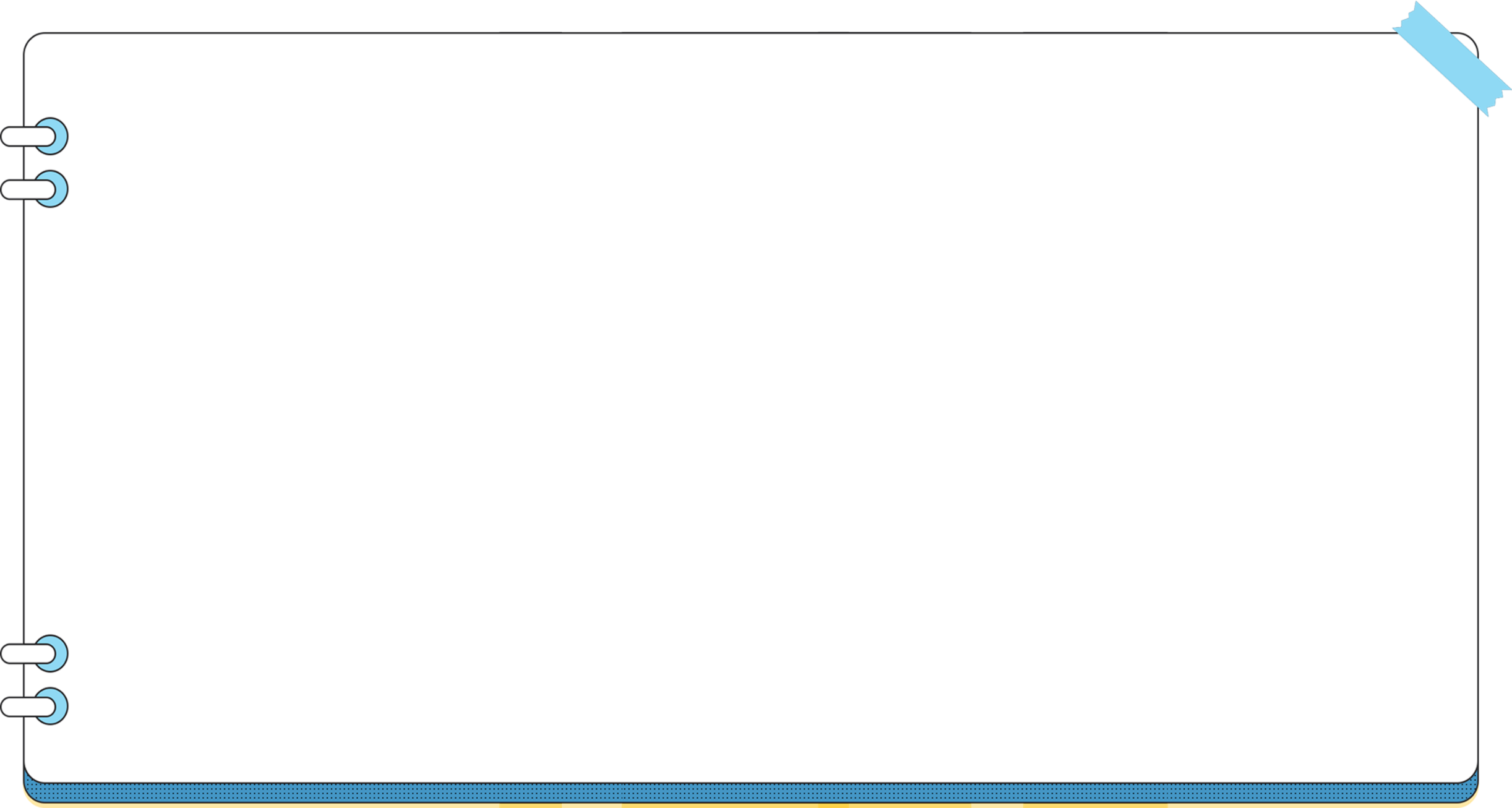 PHIẾU HỌC TẬP 1

Hãy đánh dấu X vào  ô đồng ý hoặc không đồng ý mà em cho là hợp lí.
.
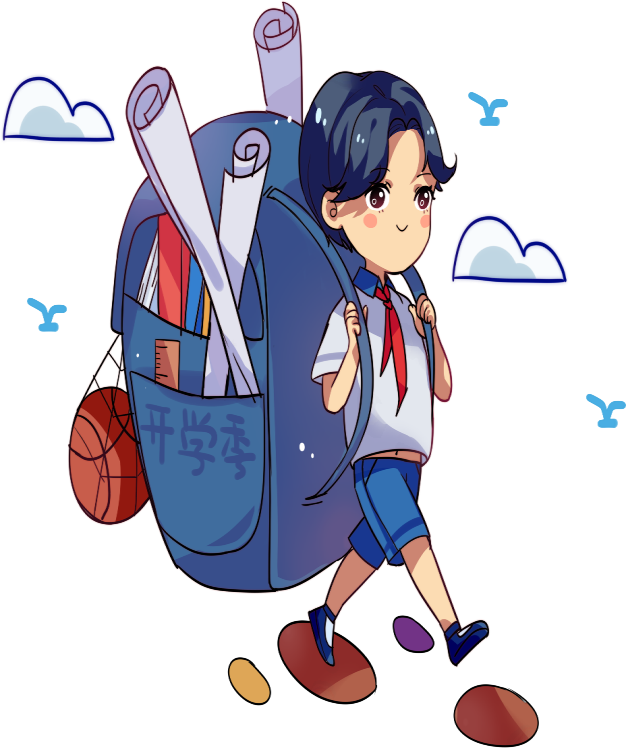 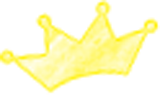 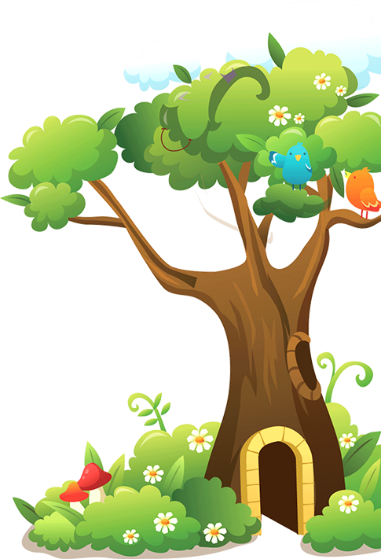 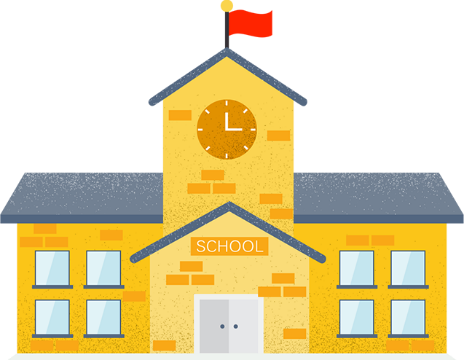 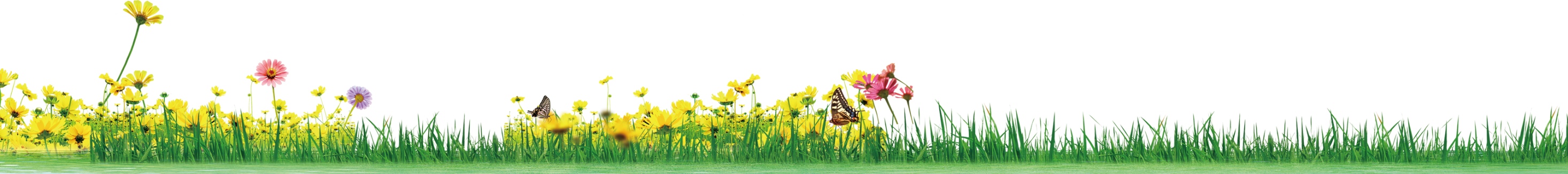 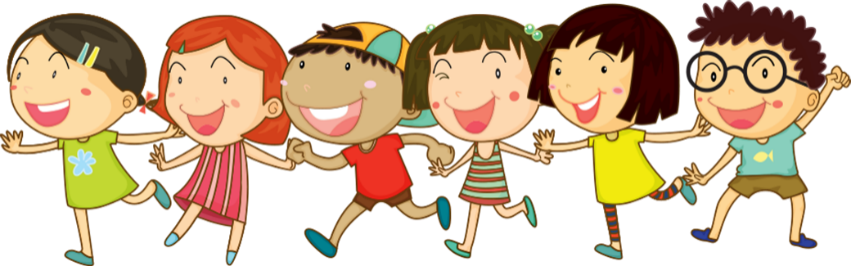 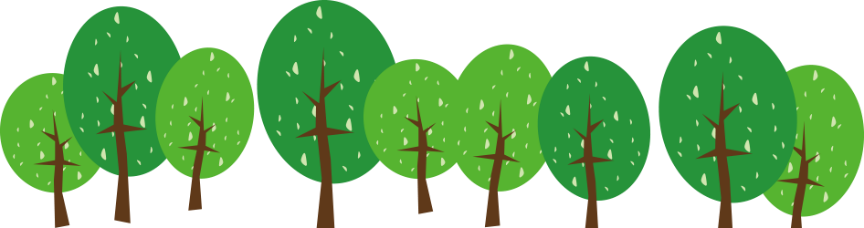 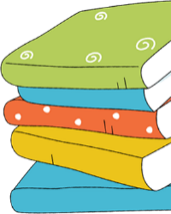 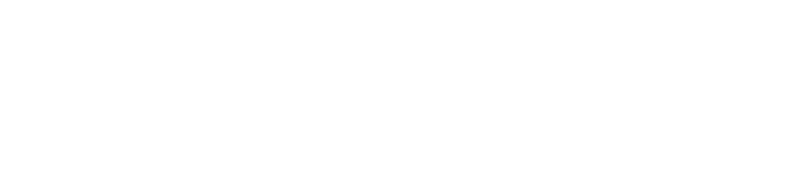 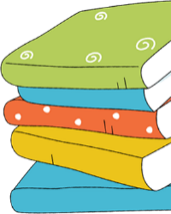 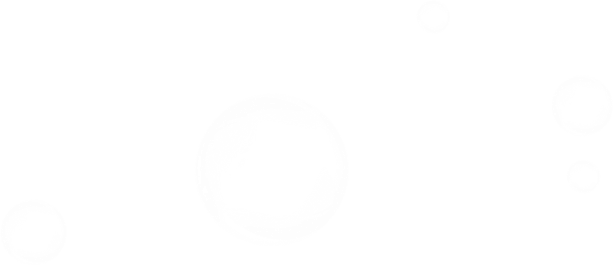 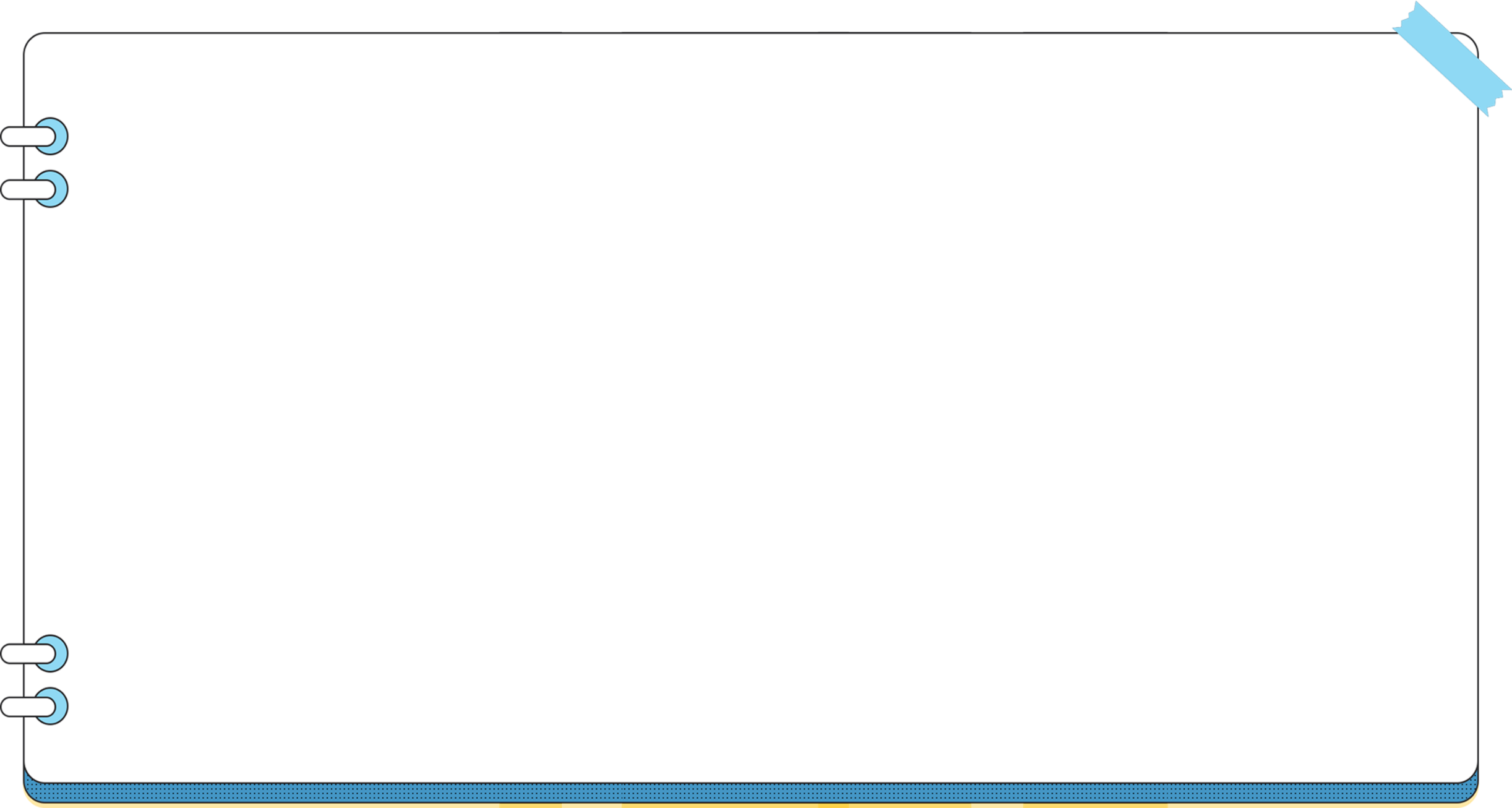 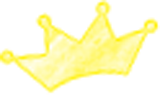 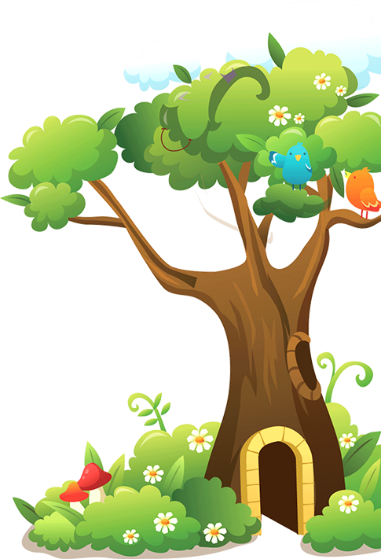 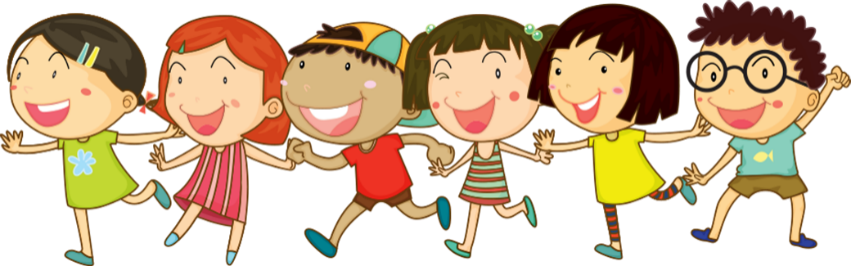 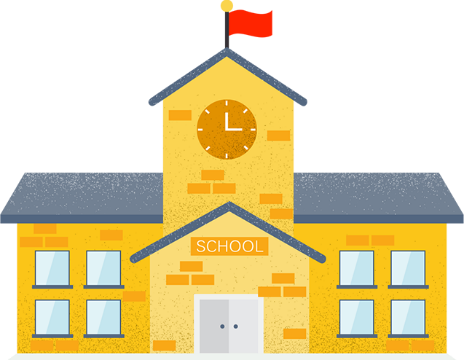 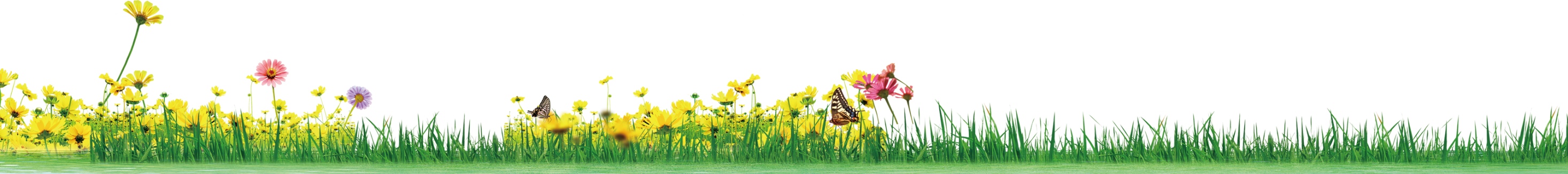 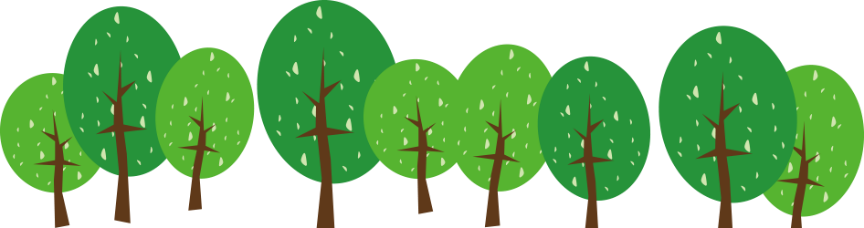 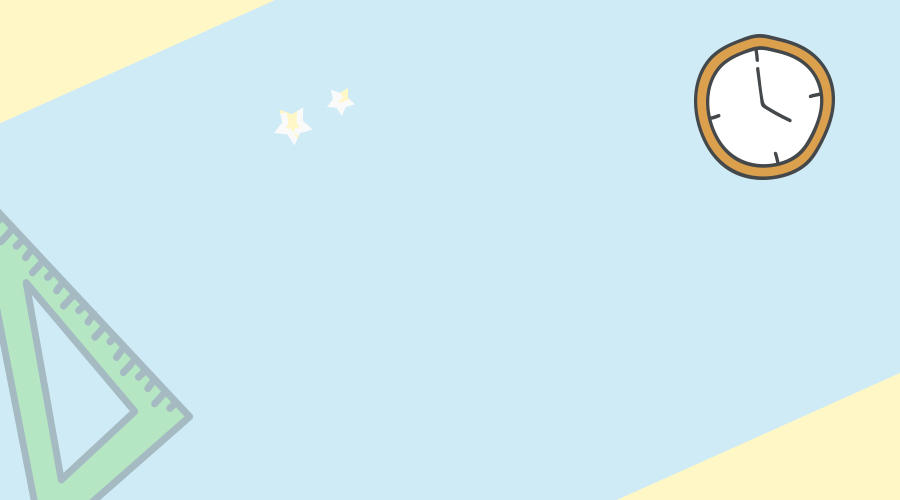 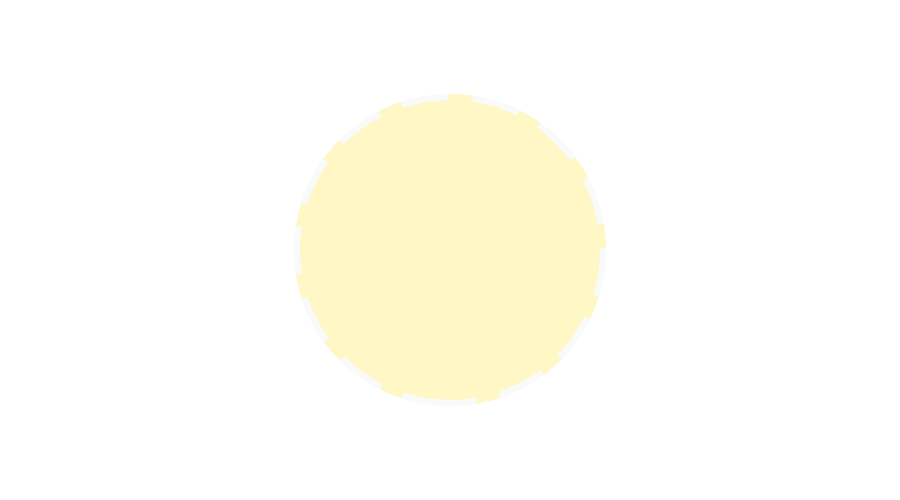 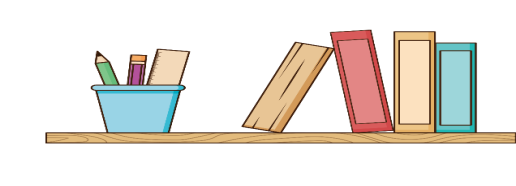 Trong cuộc sống, có những vấn đề gợi ra những ý kiến trái chiều, đối lập, mỗi ý kiến đều có những điểm hợp lí và chưa hợp lí. Vậy làm thế nào để thảo luận, xác định những điểm thống nhất và khác biệt giữa các thành viên trong nhóm để đưa ra cách giải quyết một vấn đề gây tranh cãi ?
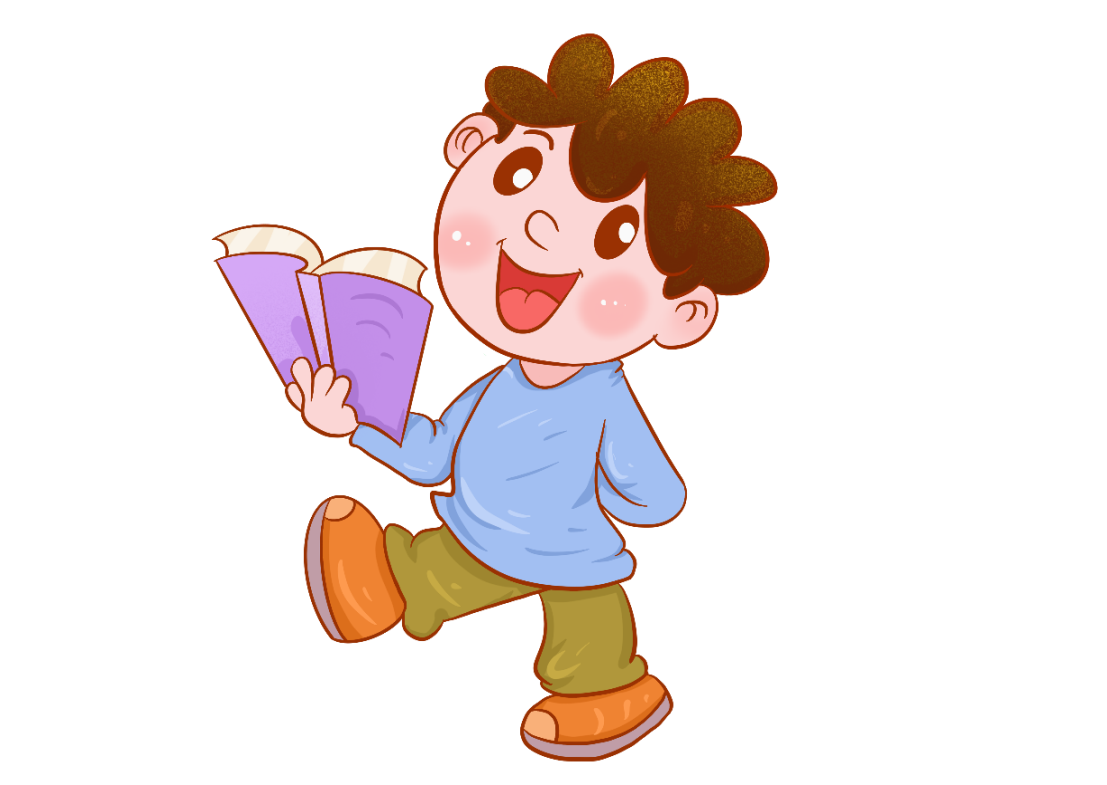 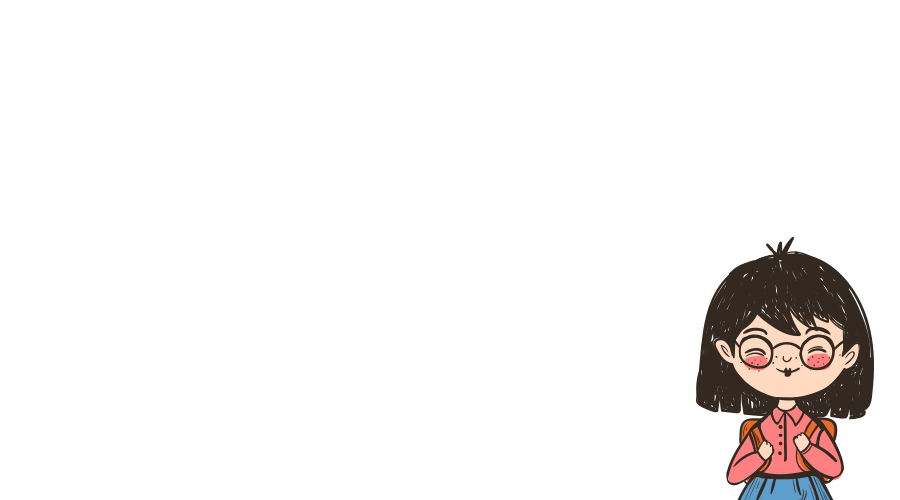 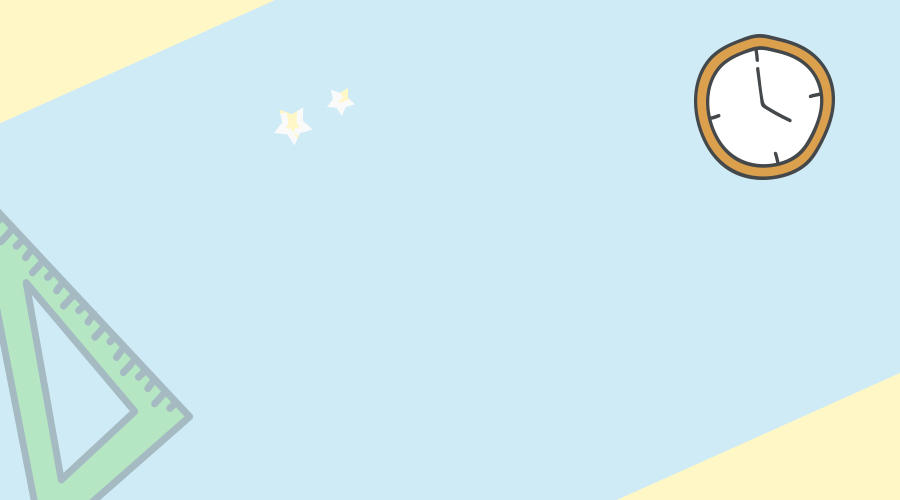 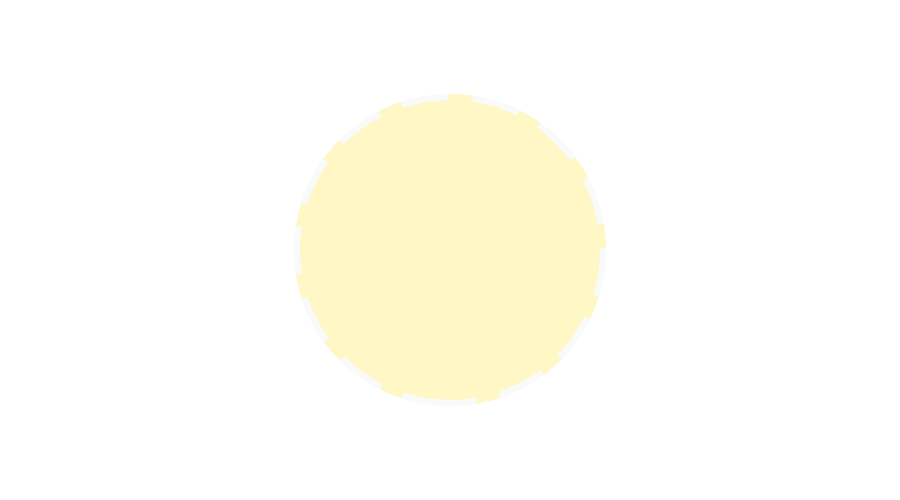 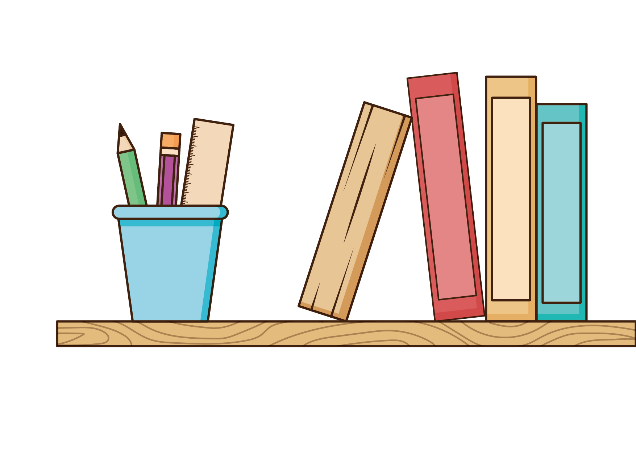 I. Các bước thảo luận
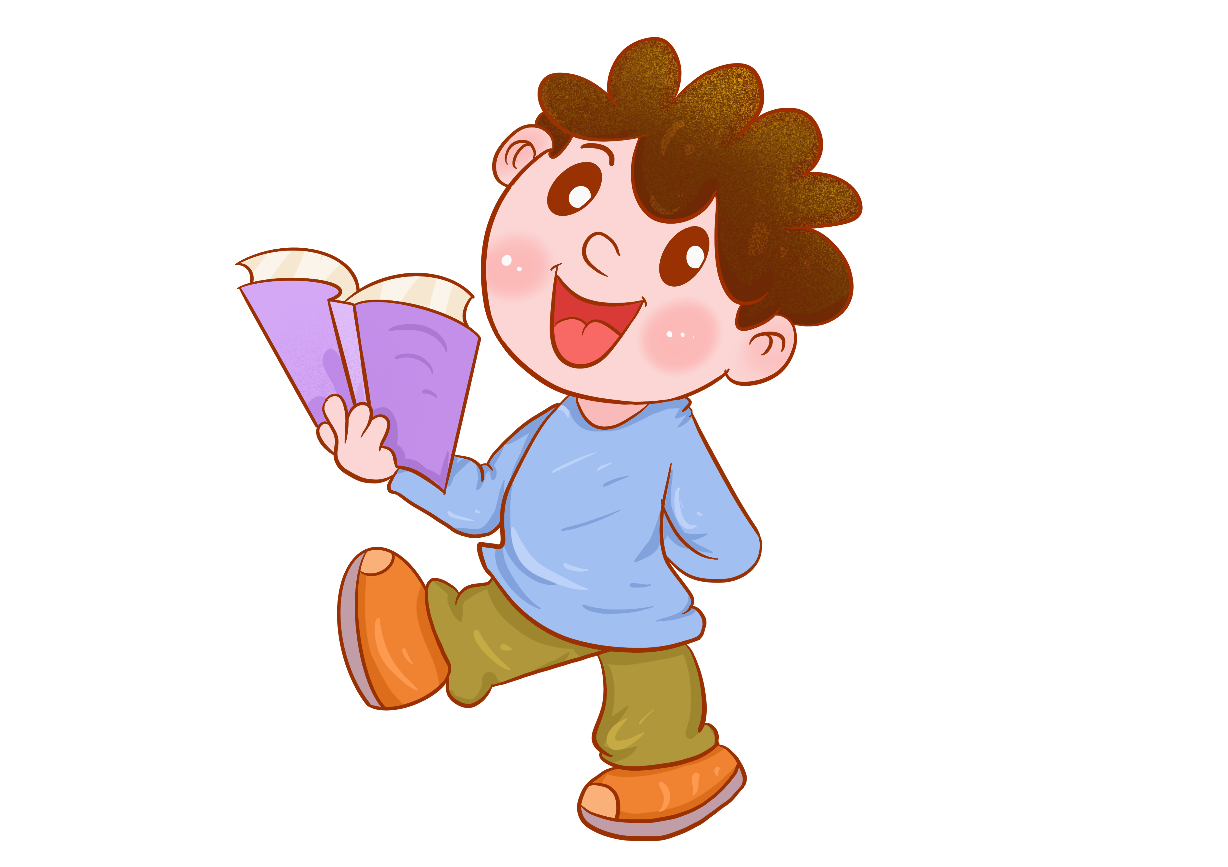 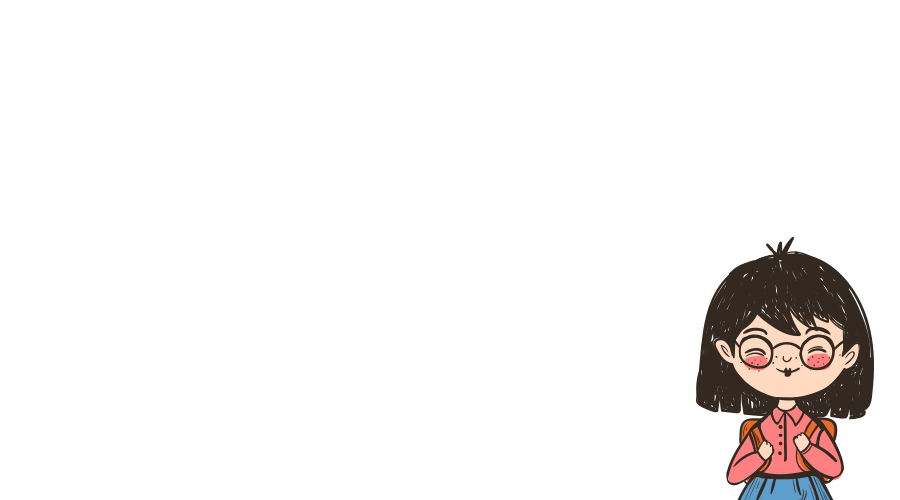 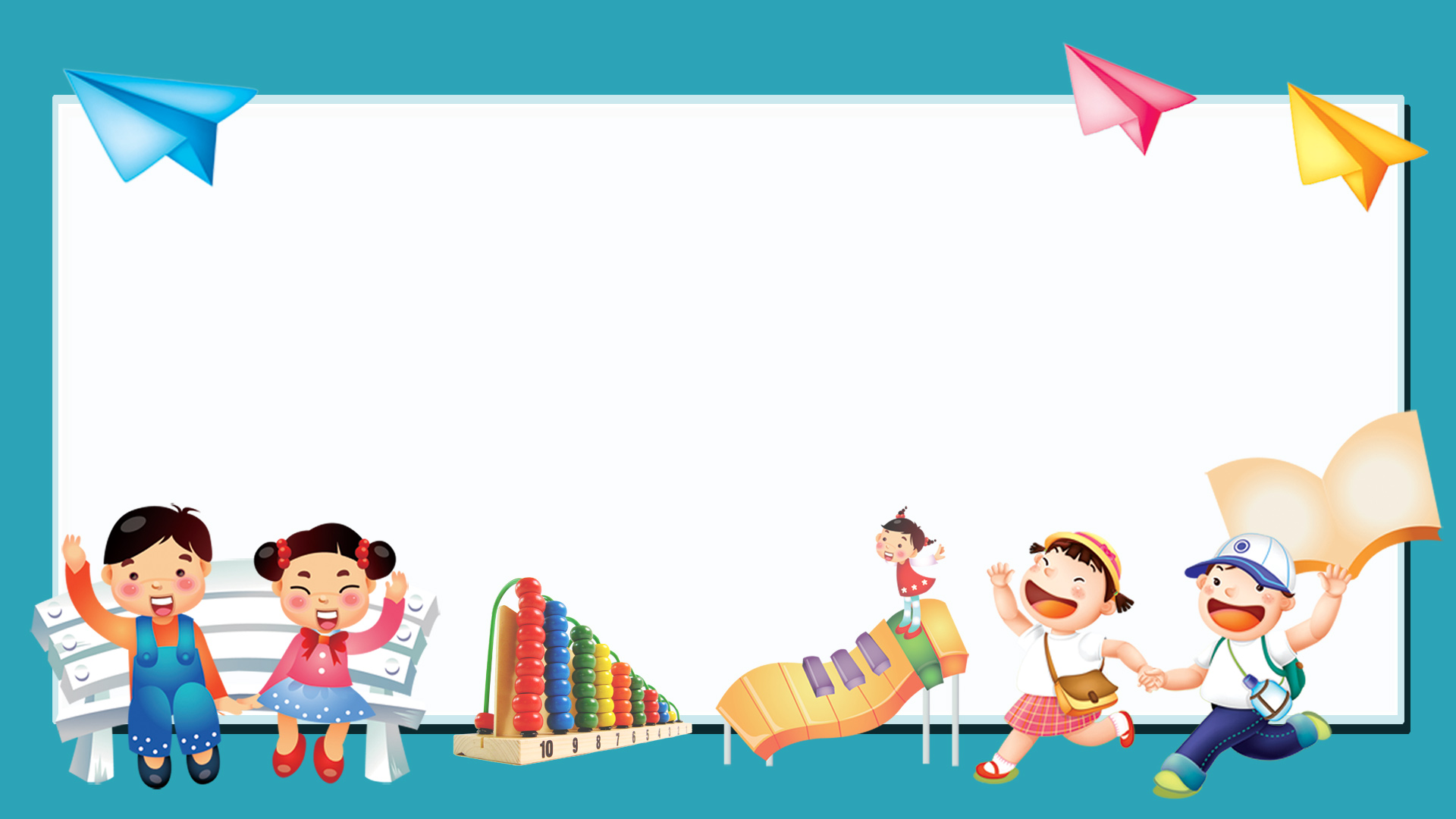 Bước 1: Chuẩn bị
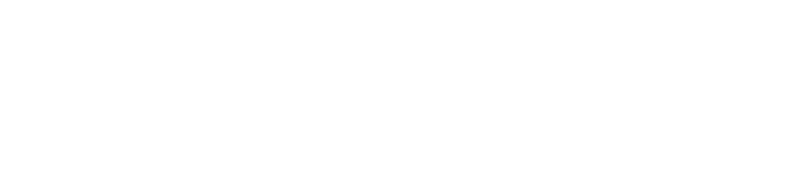 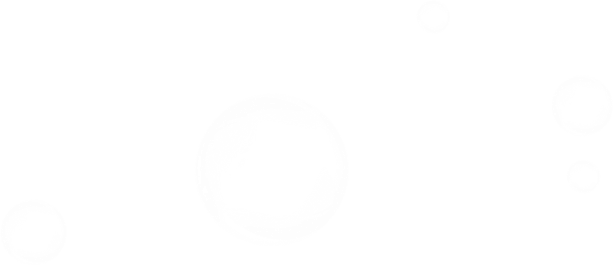 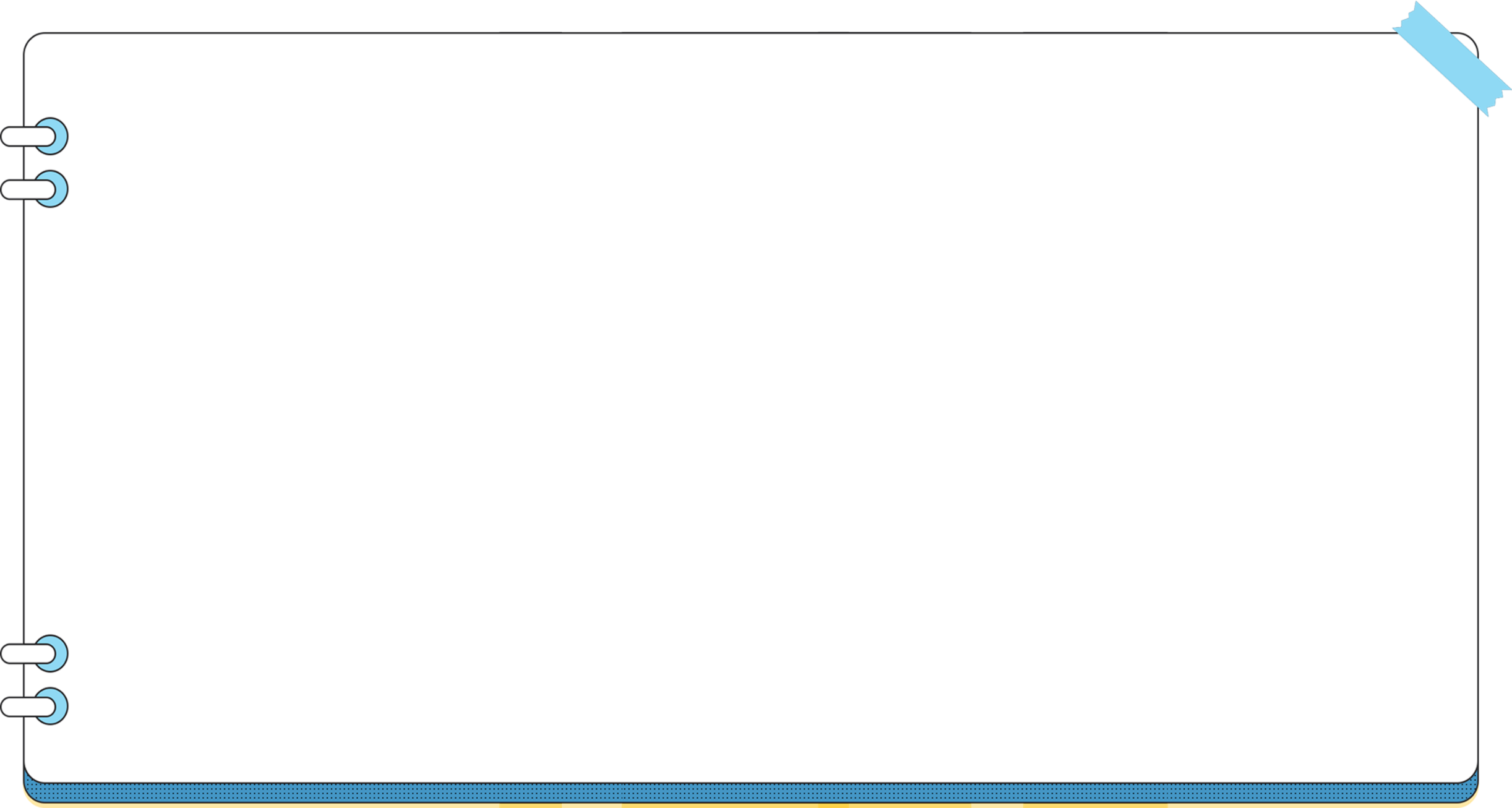 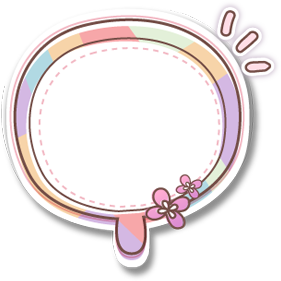 Để chuẩn bị cho phần thảo luận, cần phải làm những công việc nào?
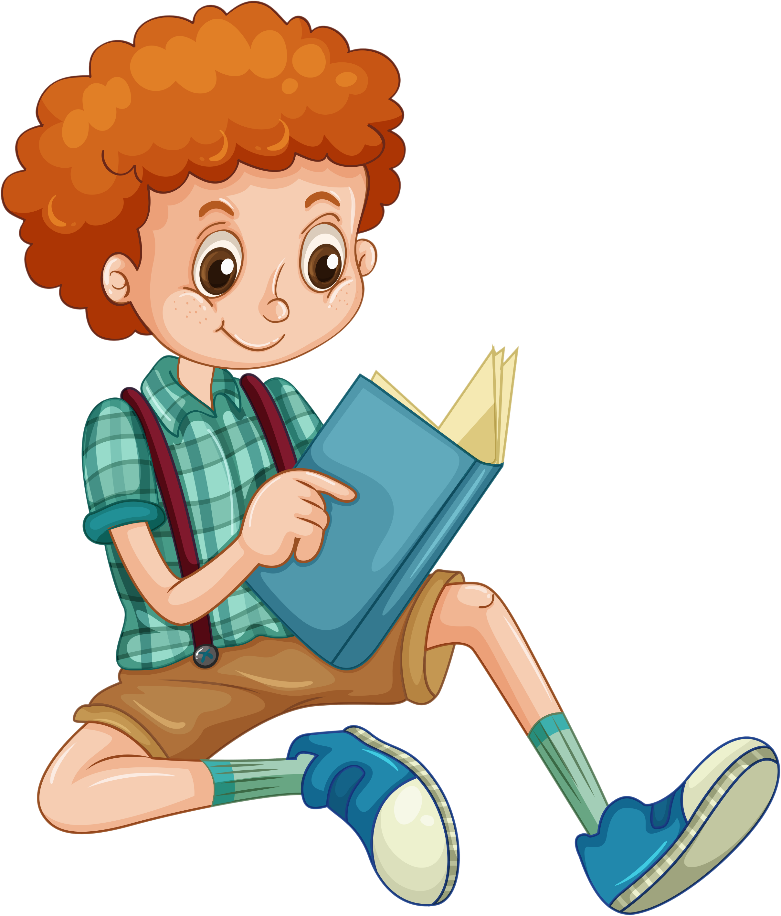 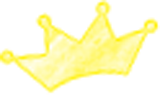 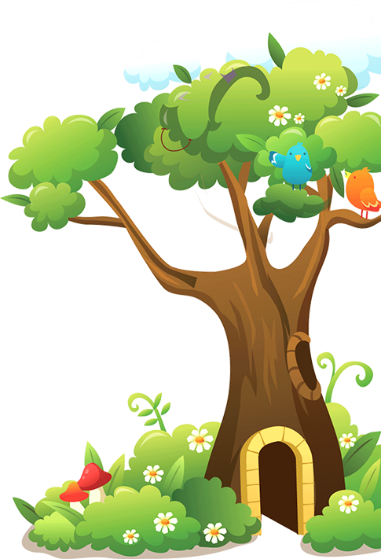 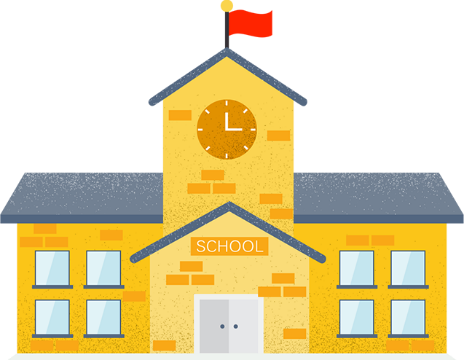 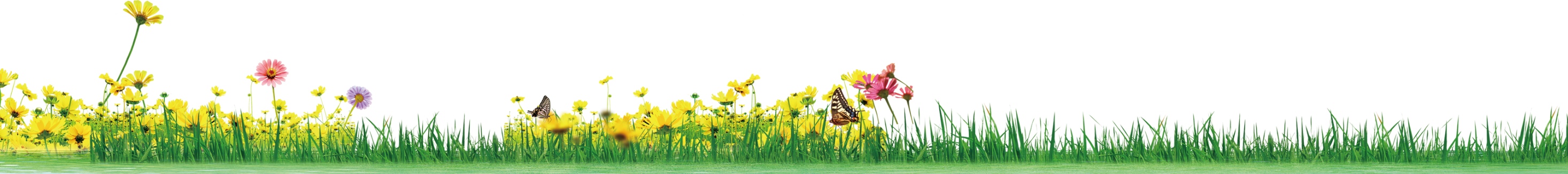 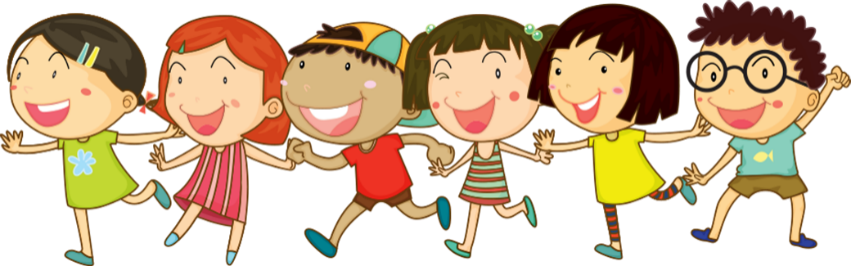 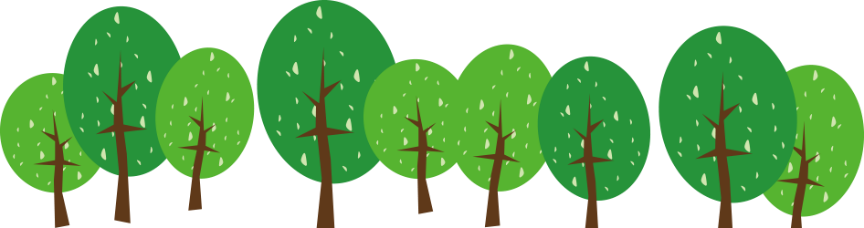 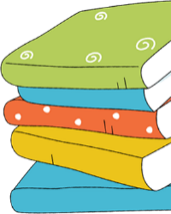 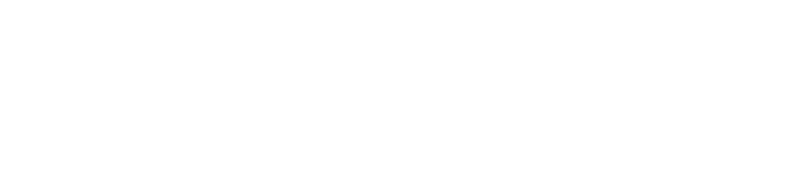 - Thành lập nhóm và phân công việc.
(Nhóm trưởng dẫn dắt thảo luận-Thư kí ghi ý kiến)
01
02
03
-Thống nhất mục tiêu và thời gian buổi thảo luận (Mục đích thảo luận là gì ?thời gian thảo luận dự kiến là bao nhiêu…)
- Chuẩn bị nội dung buổi thảo luận
(Thành viên tìm hiểu tư liệu, ý kiến, lí lẽ, bằng chứng…)
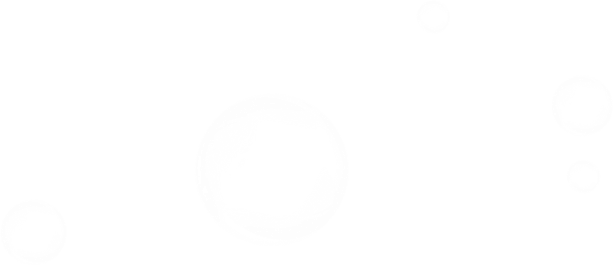 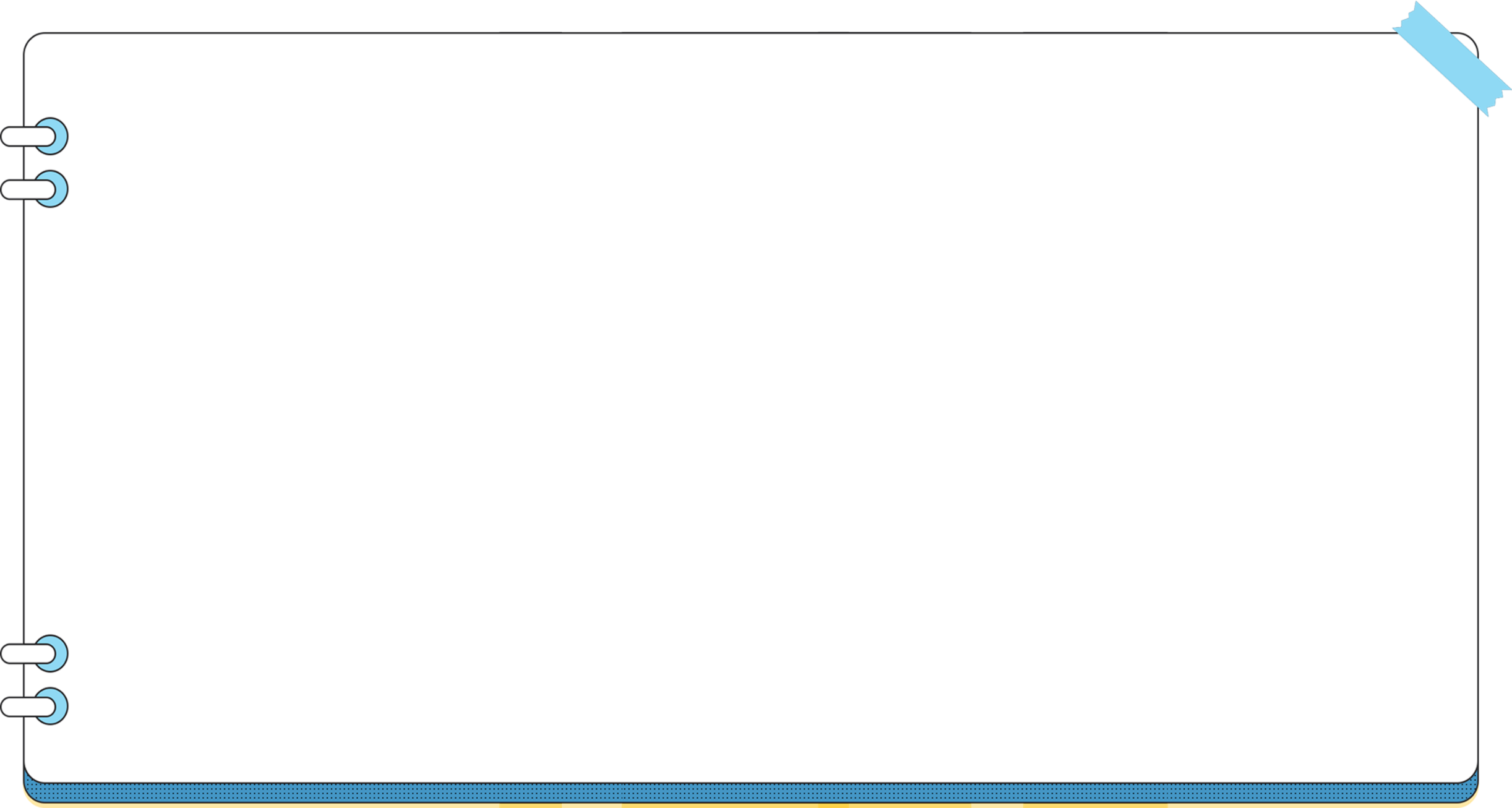 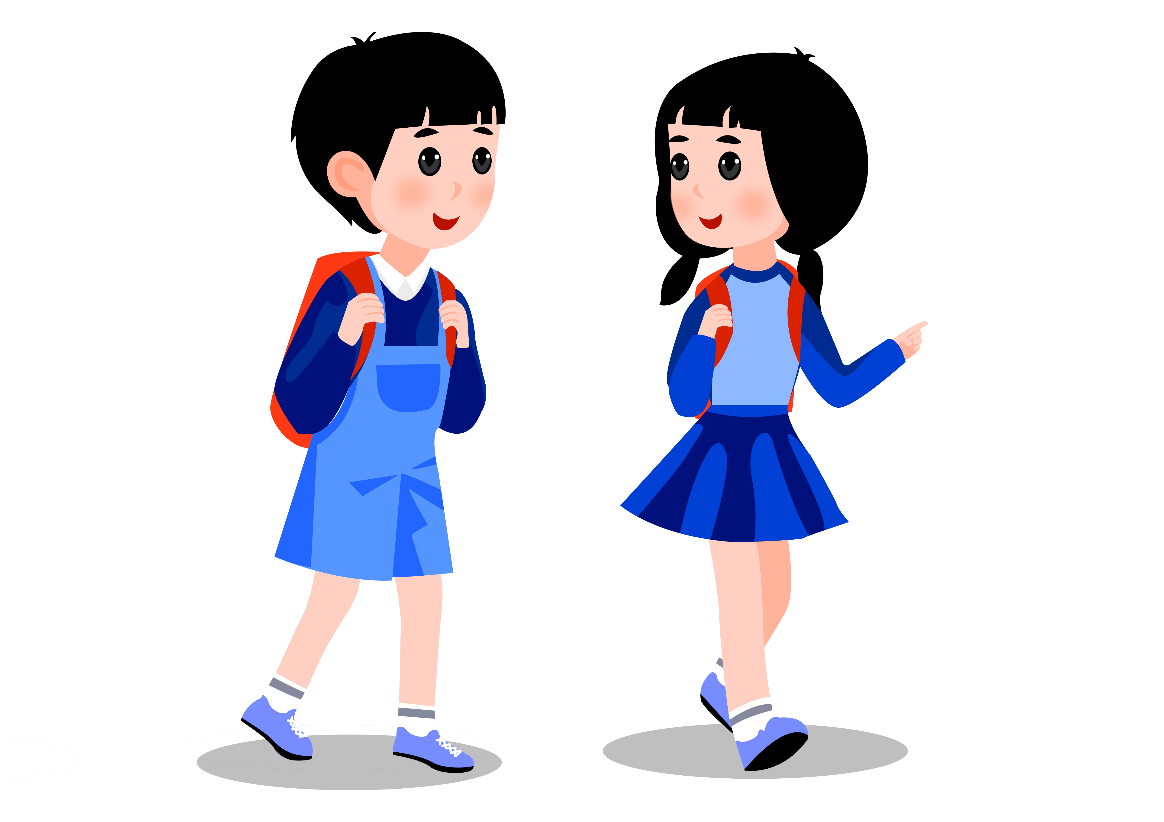 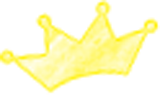 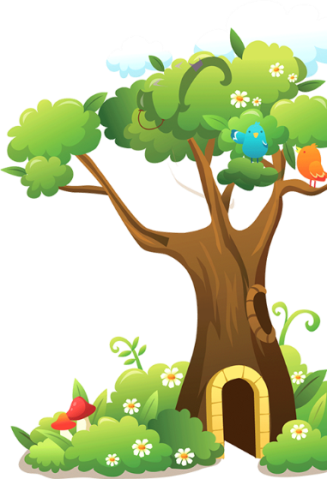 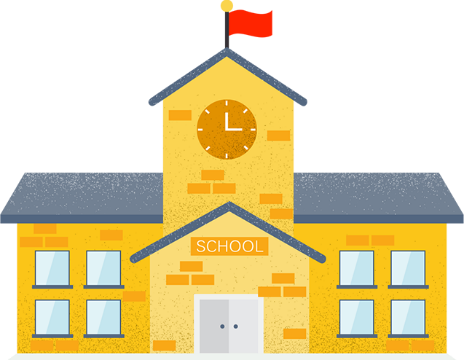 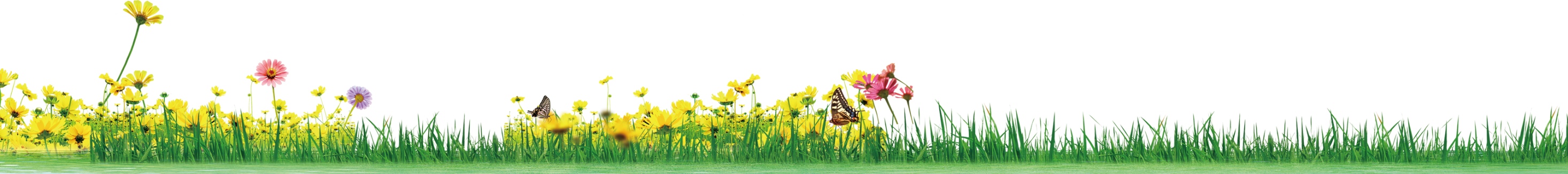 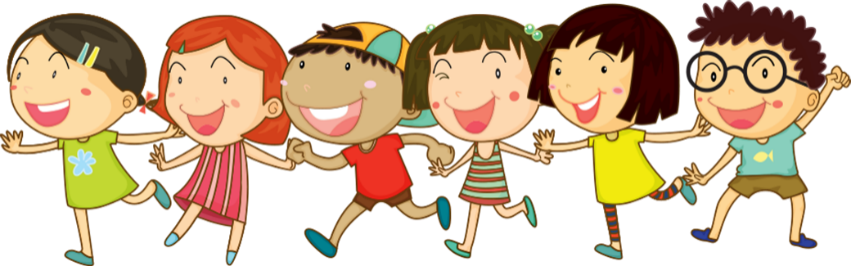 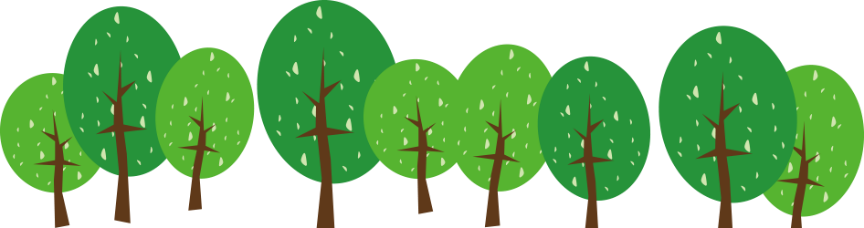 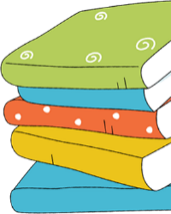 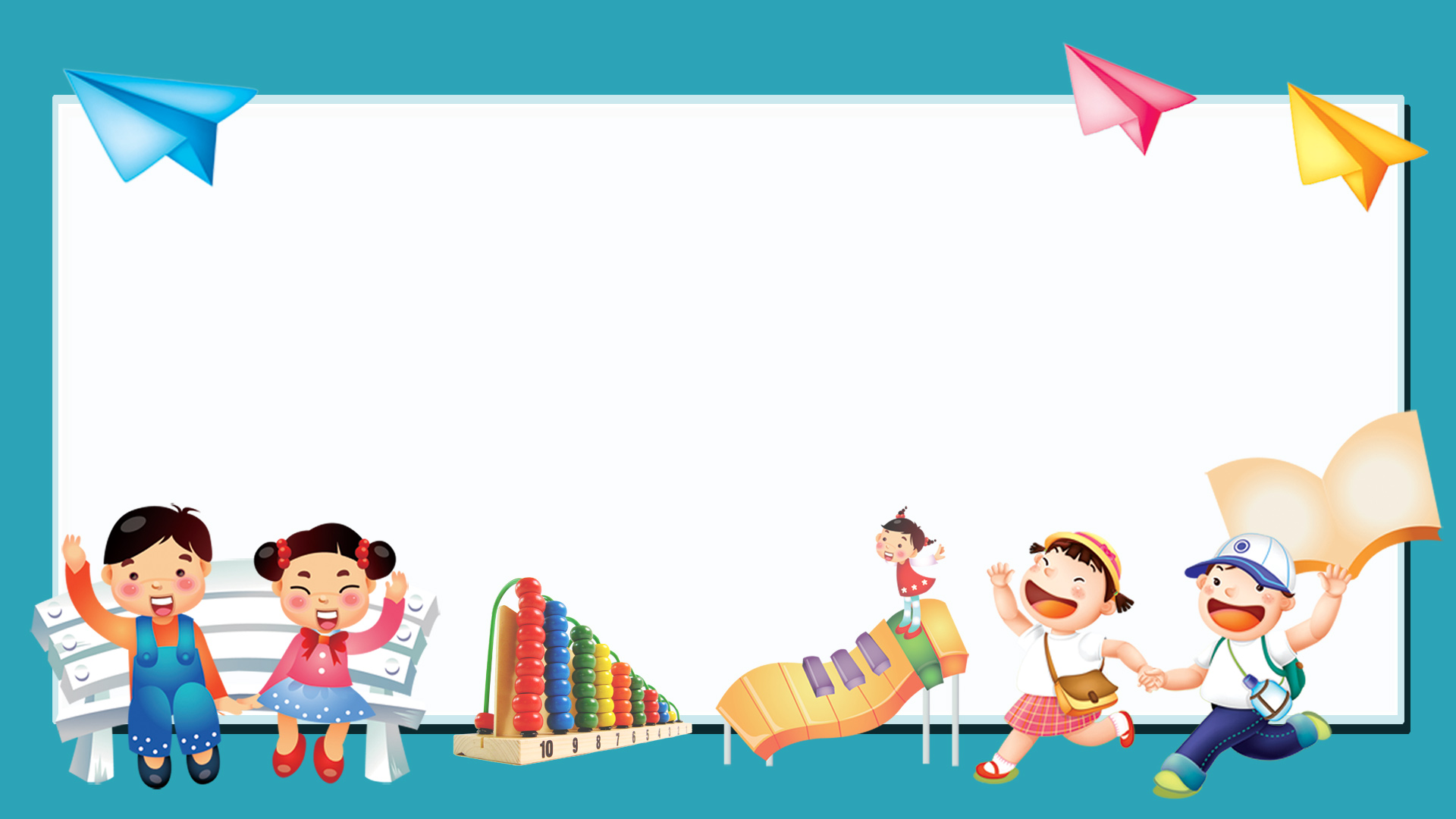 II.
Bước 2: Thảo luận
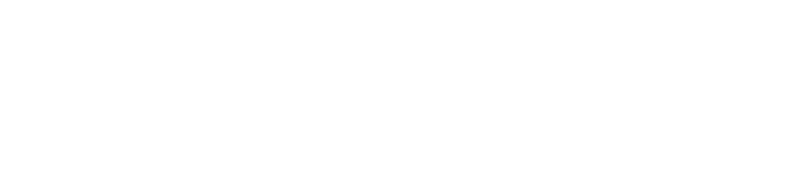 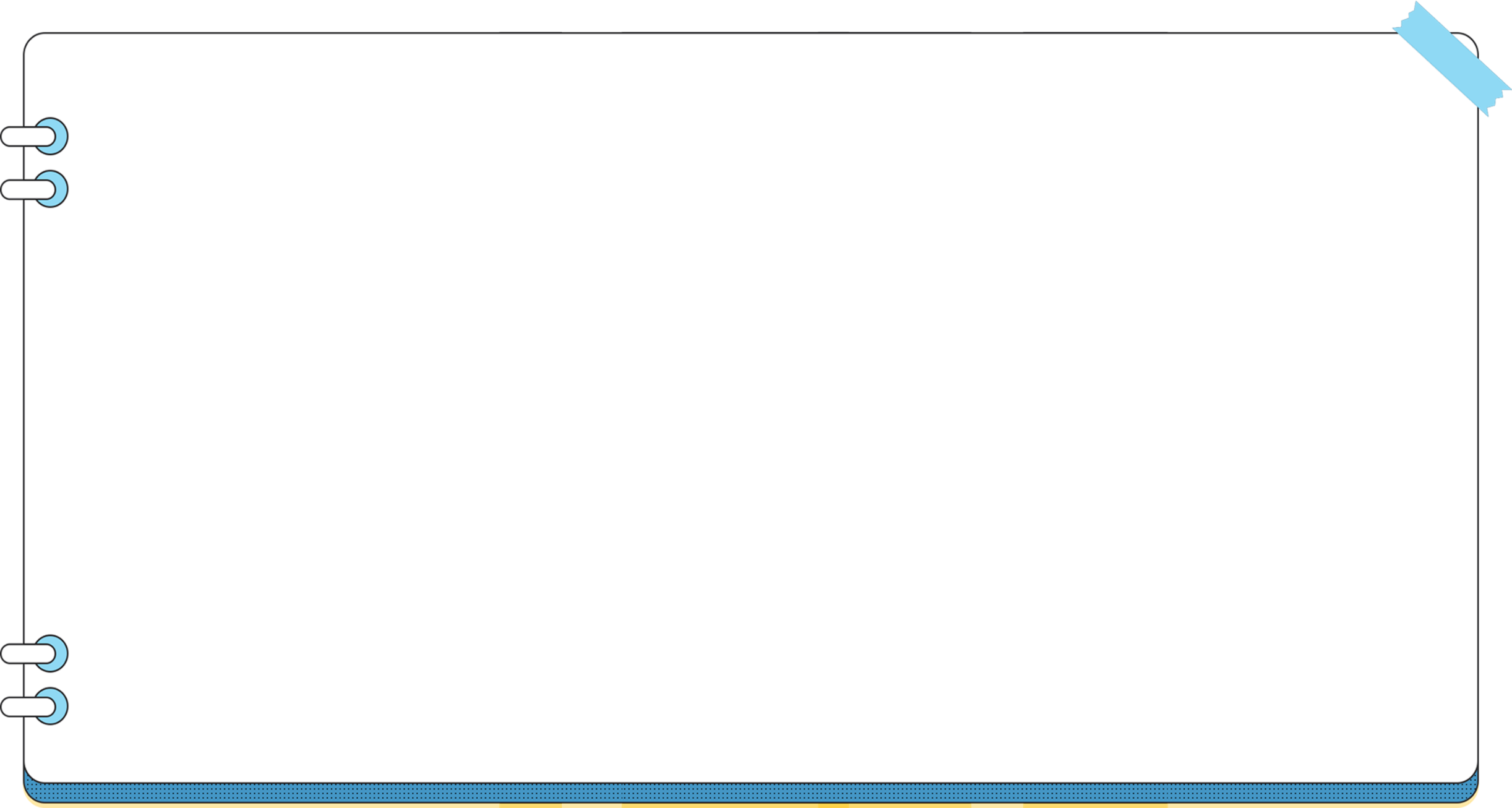 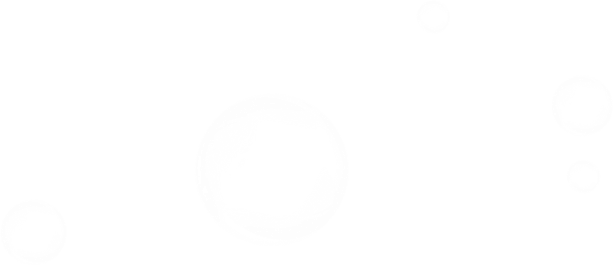 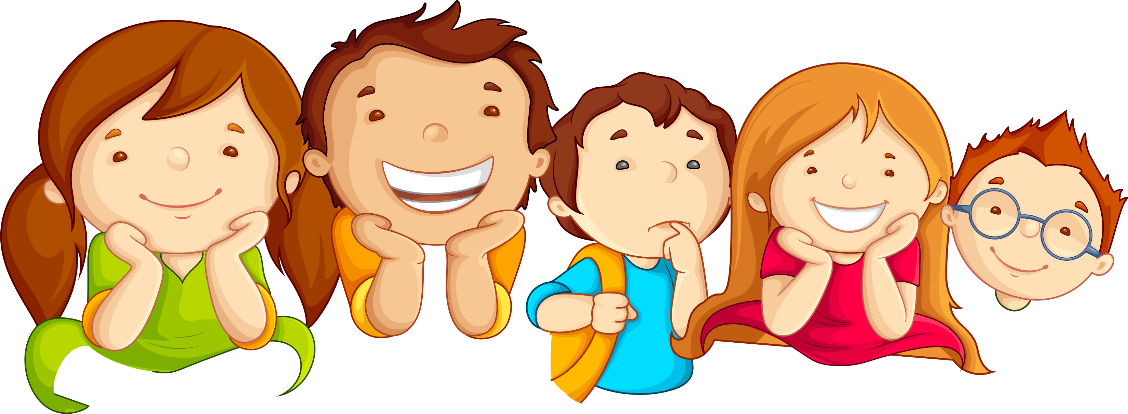 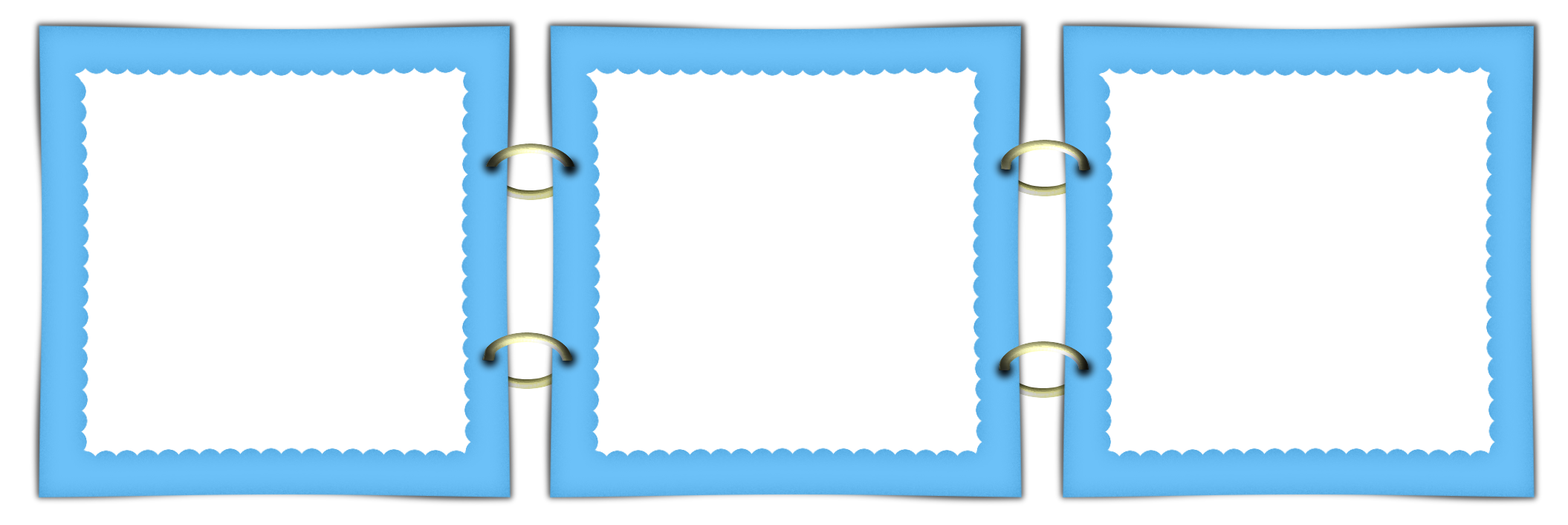 2. Phản hồi ý kiến
1.Trình bày ý kiến
3. Thống nhất 
ý kiến
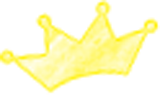 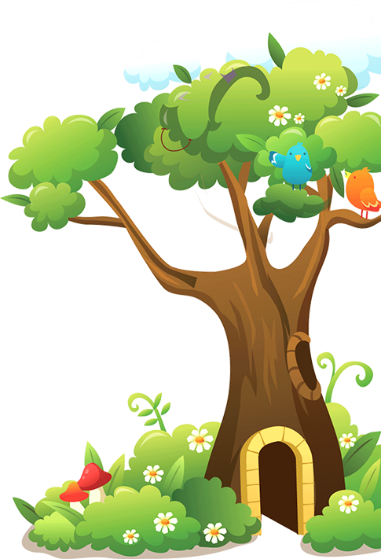 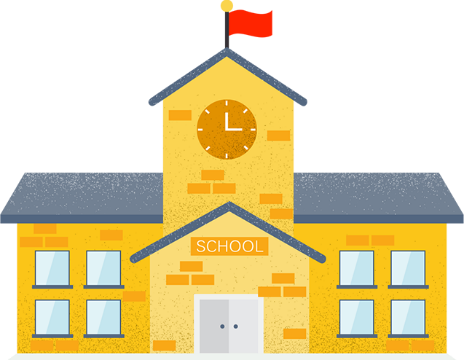 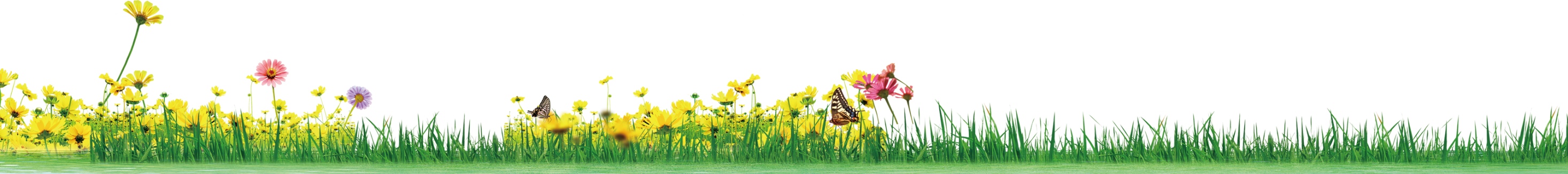 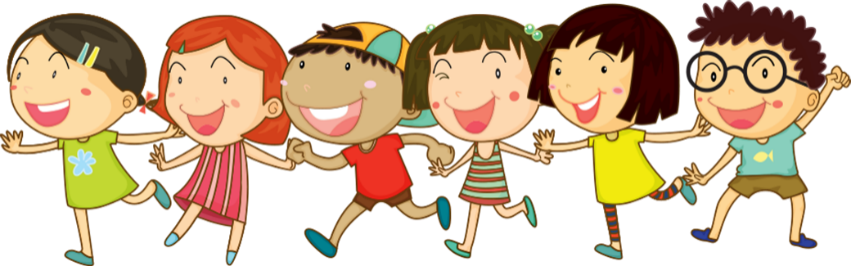 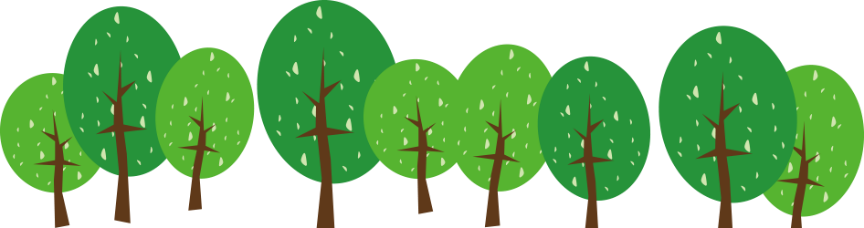 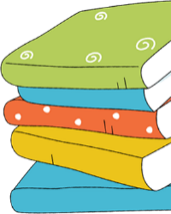 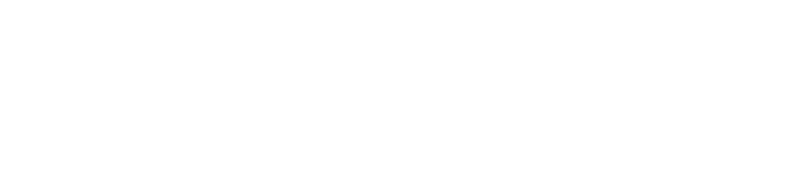 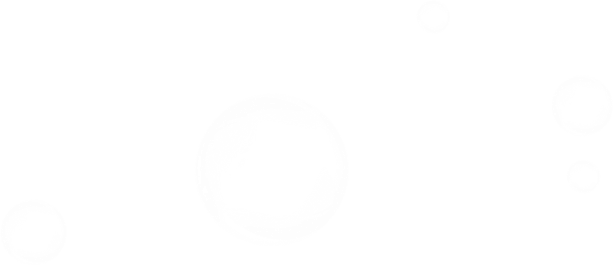 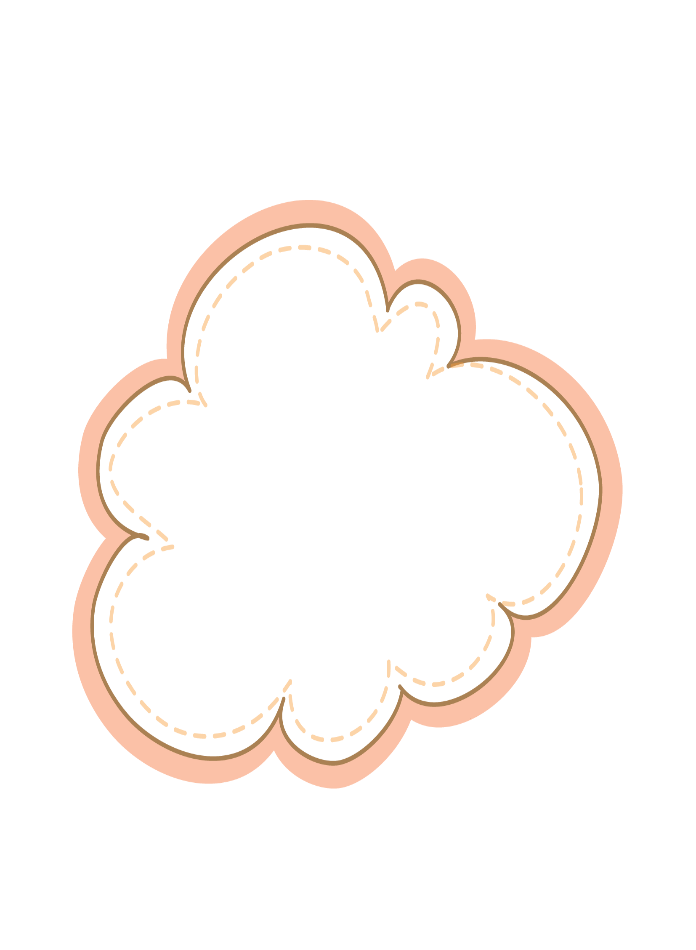 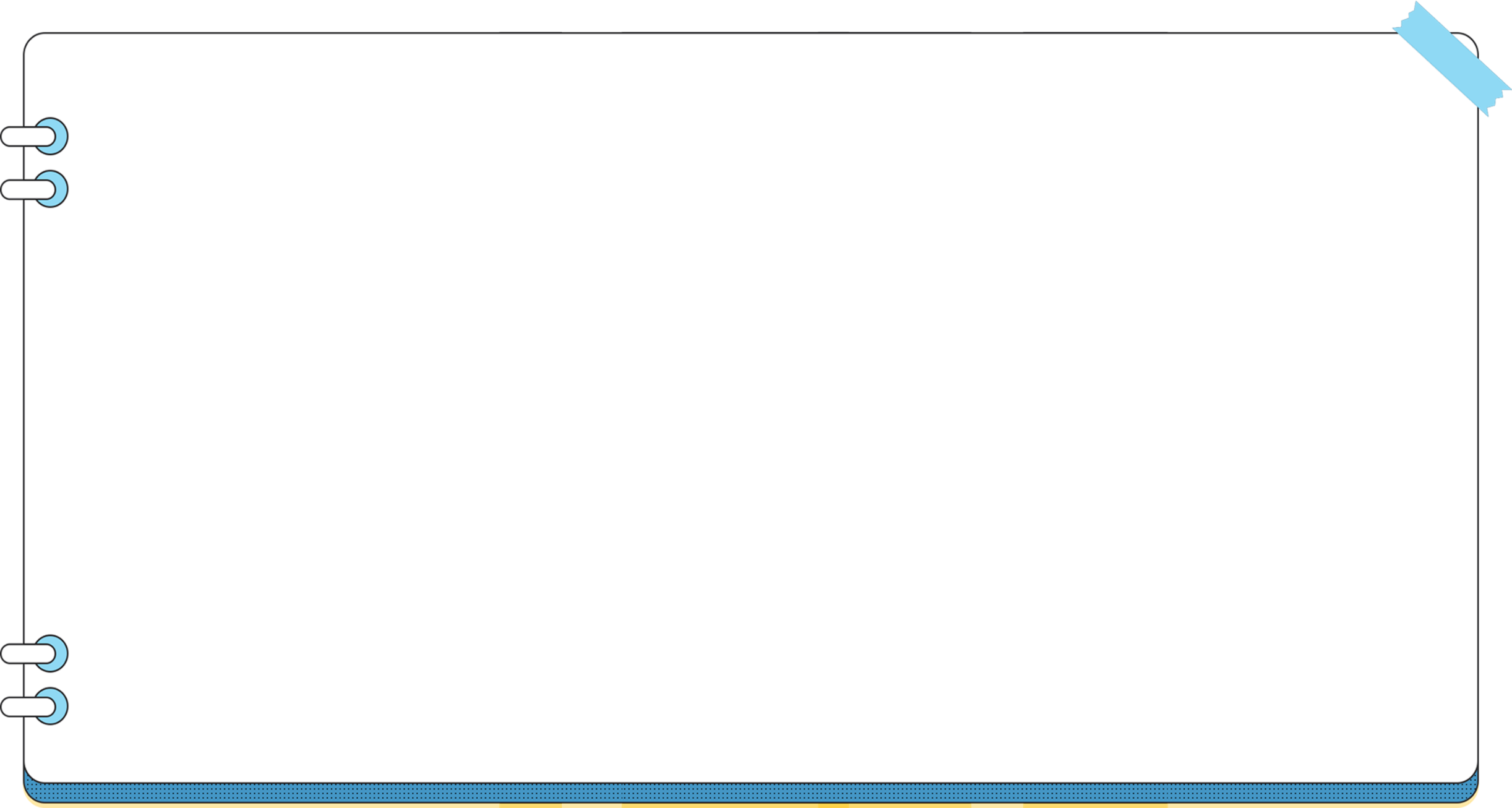 1. Trình bày ý kiến:
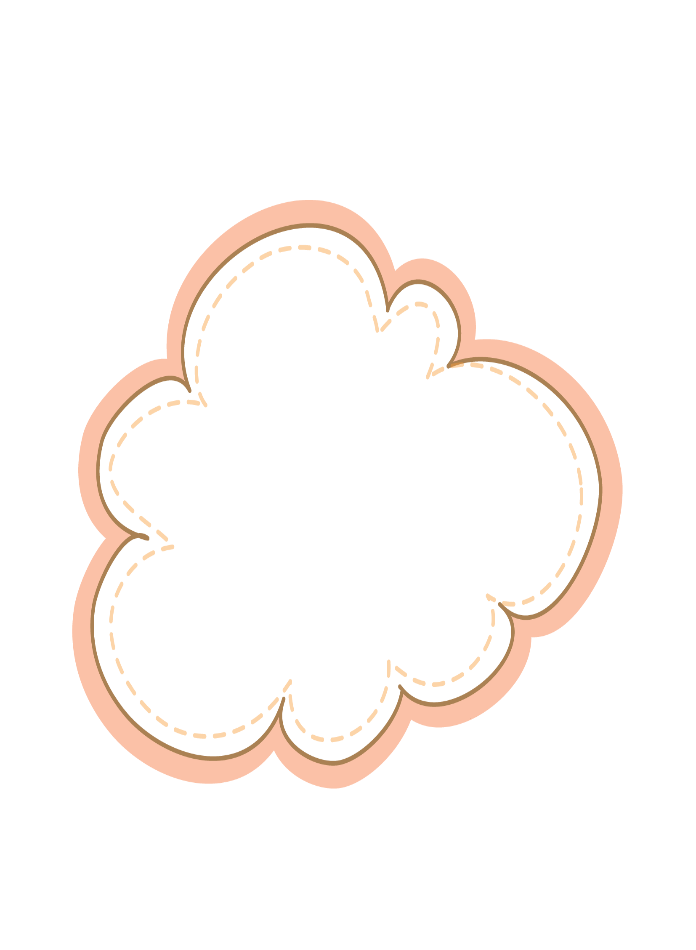 b-Thư kí ghi chép, tổng hợp các ý kiến: đồng tình và phản đối.
a-Nhóm trưởng dẫn dắt các thành viên trình bày ý kiến
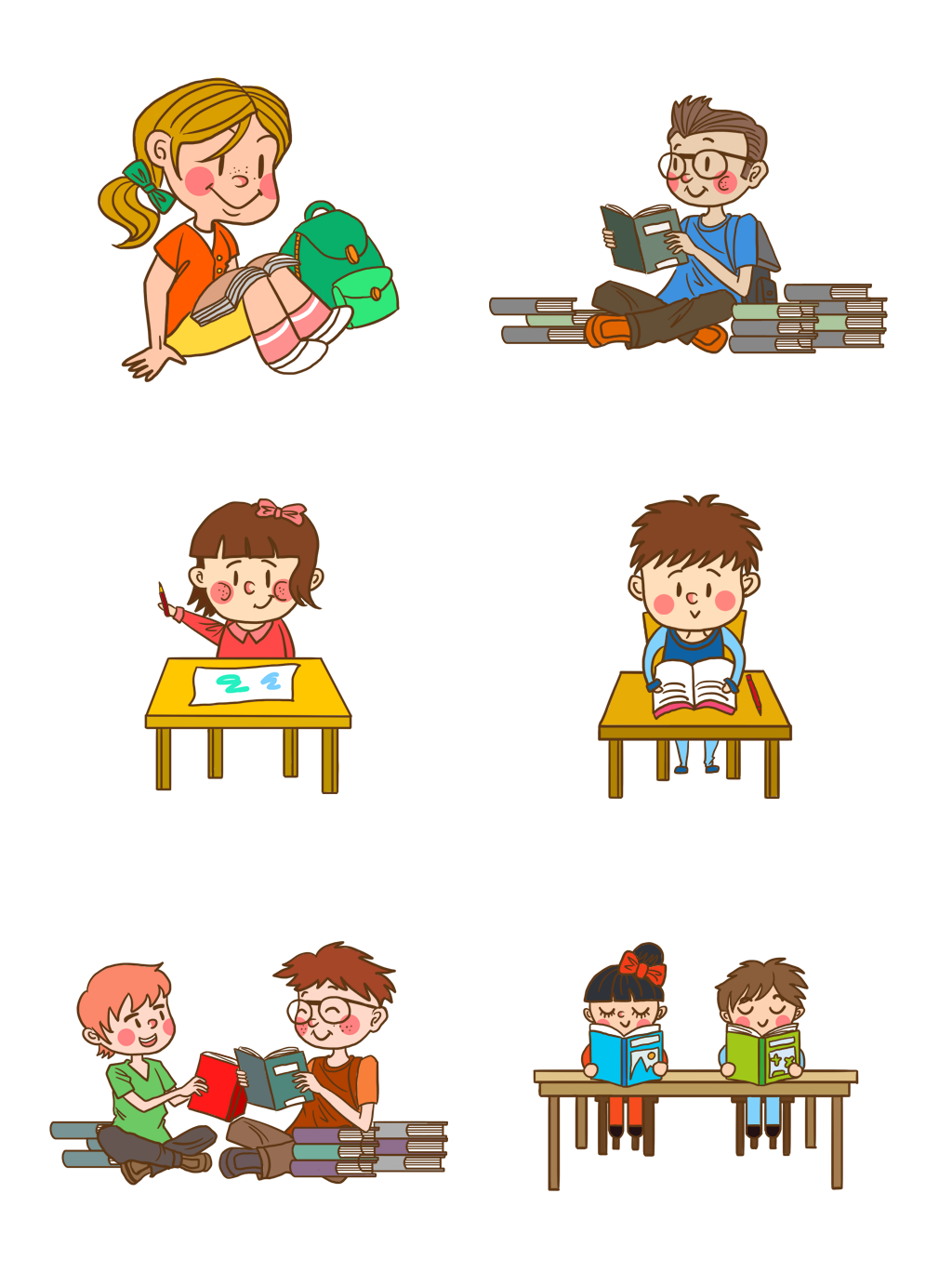 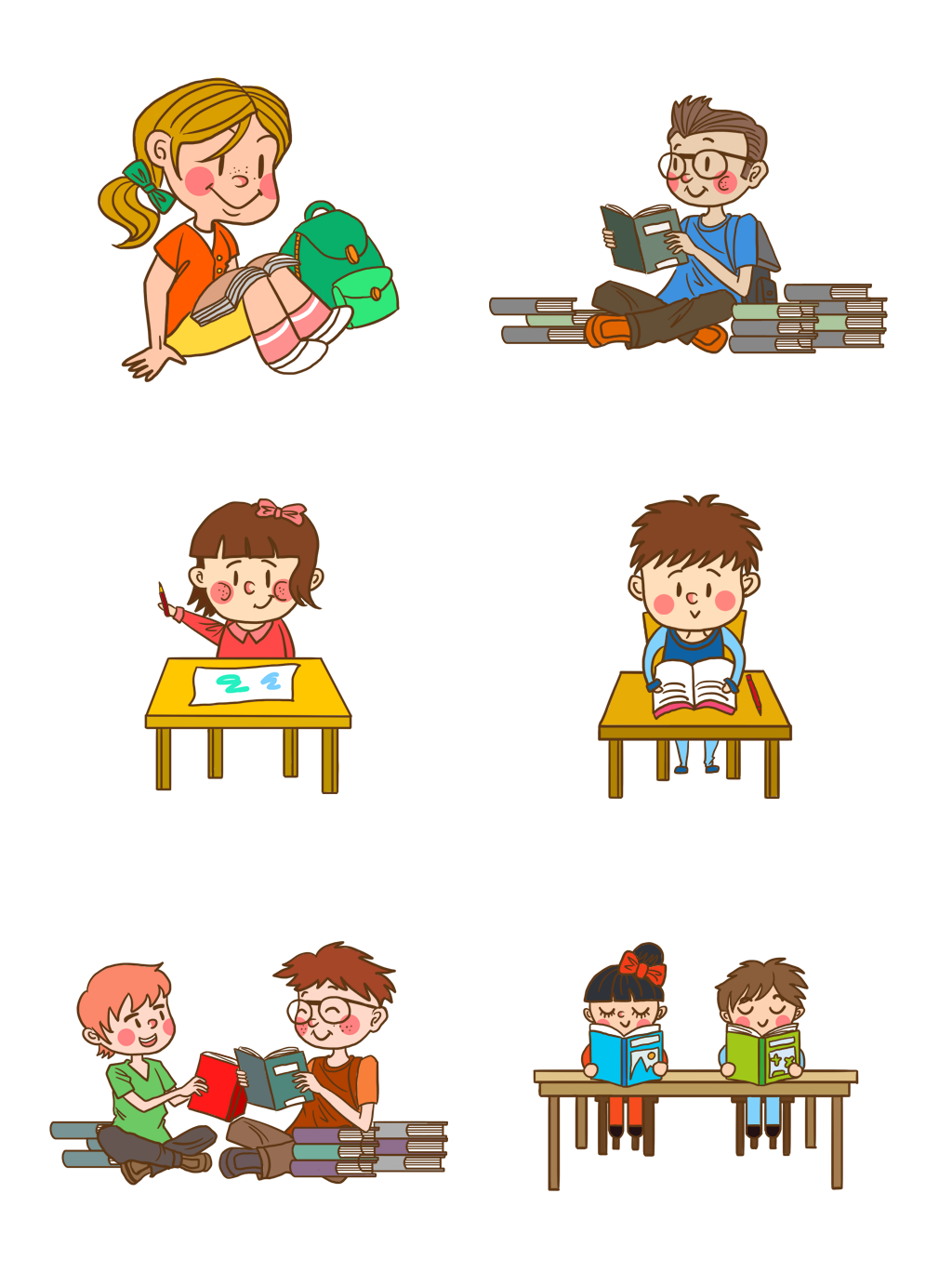 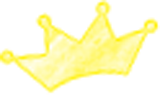 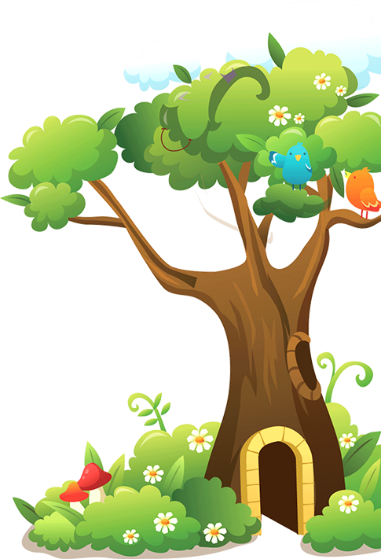 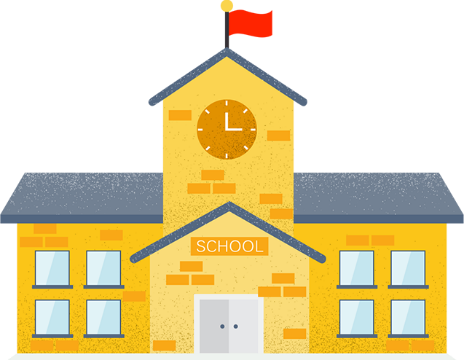 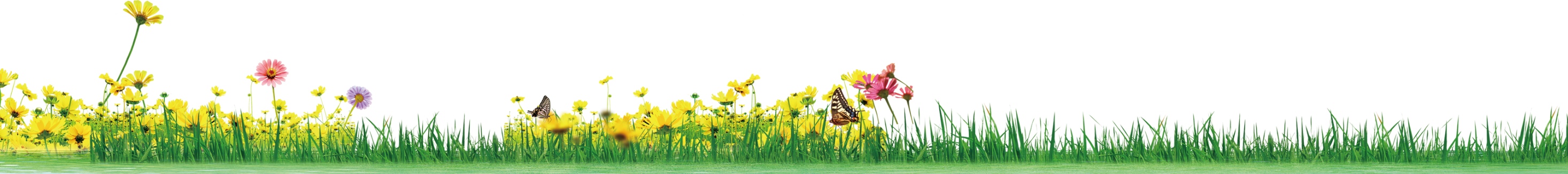 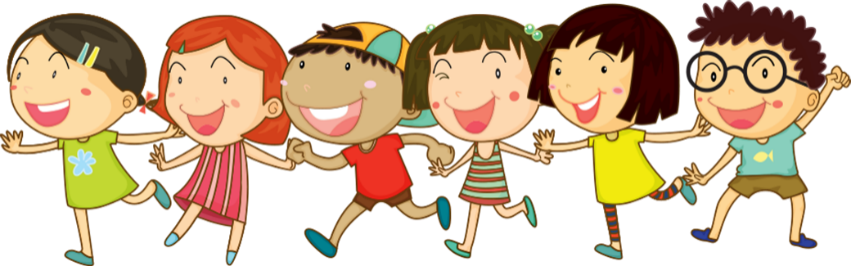 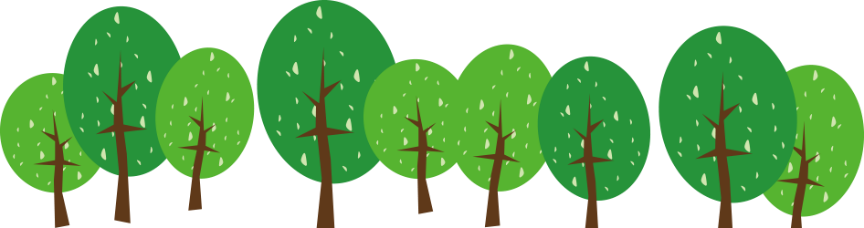 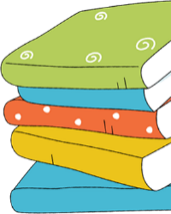 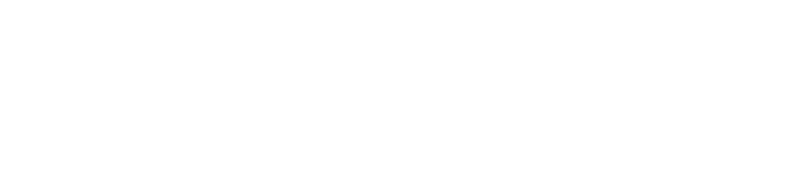 Ý kiến đồng tình
………………………………………………………………………
Vấn đề gây tranh cãi
…………………………….
Ý kiến khác
…………………………………………………
Ý kiến phản đối
……………………………………………………
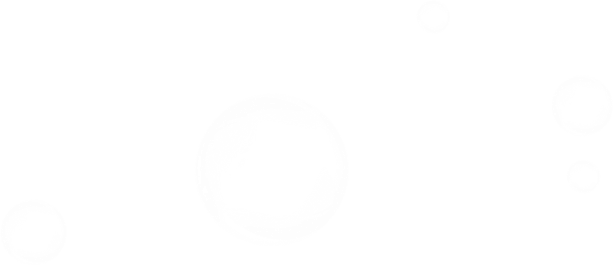 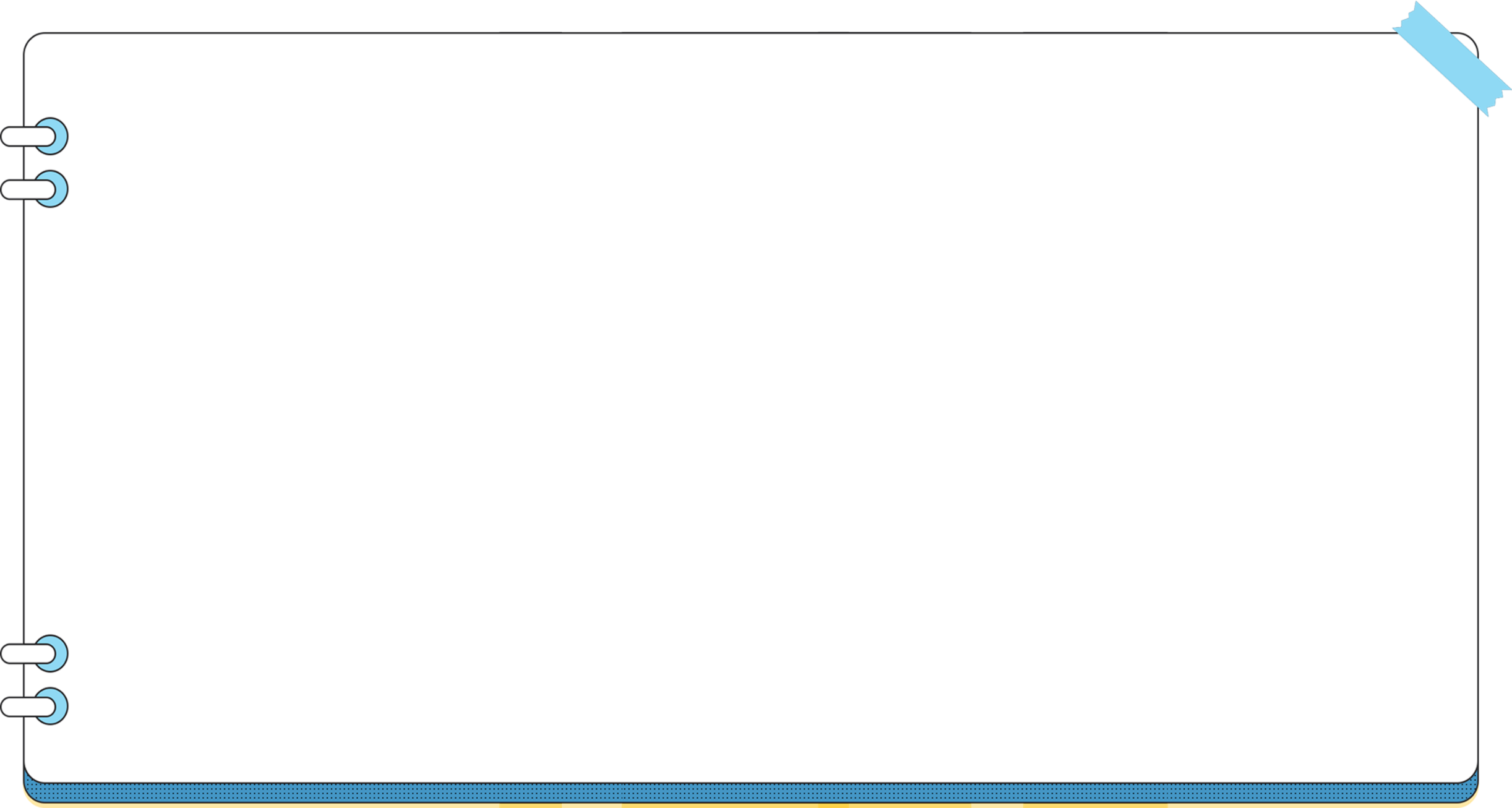 Ghi chép theo sơ đồ:
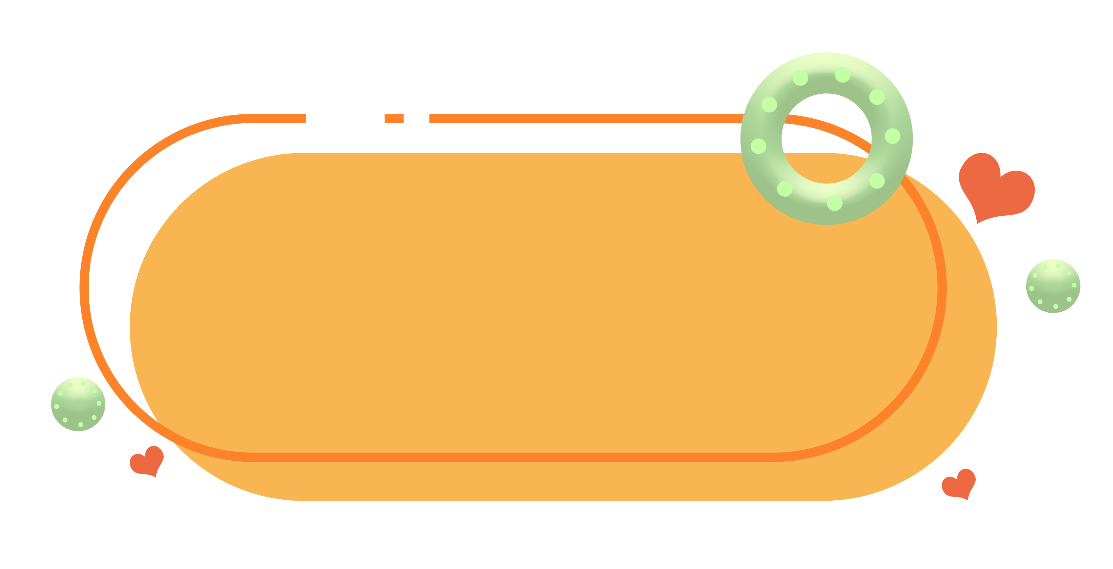 PHT số 2
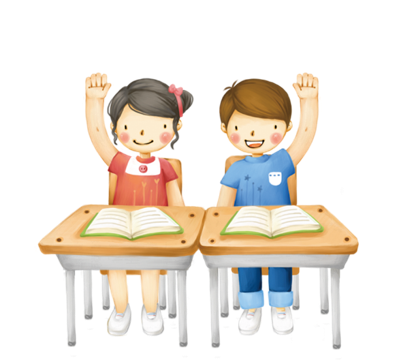 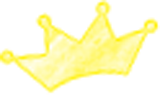 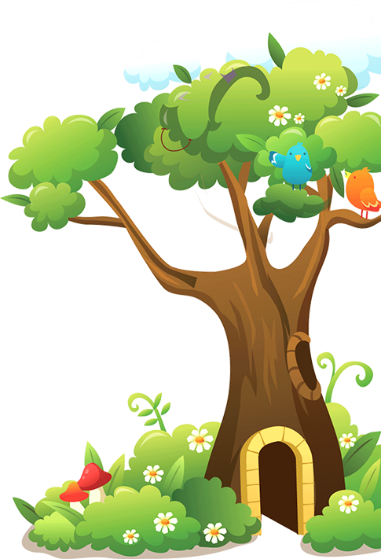 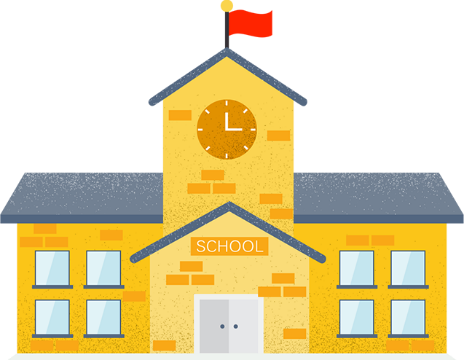 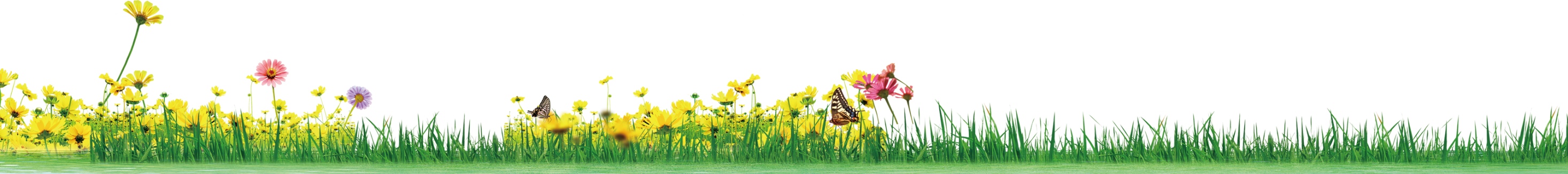 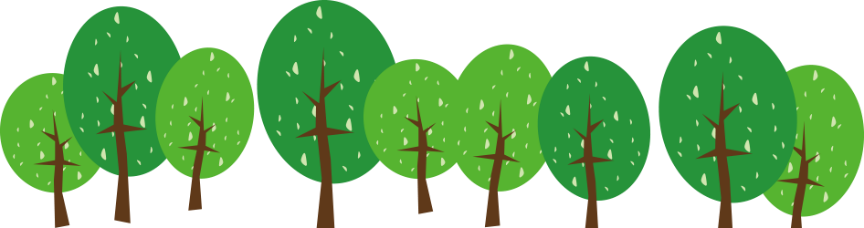 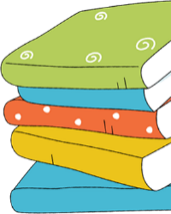 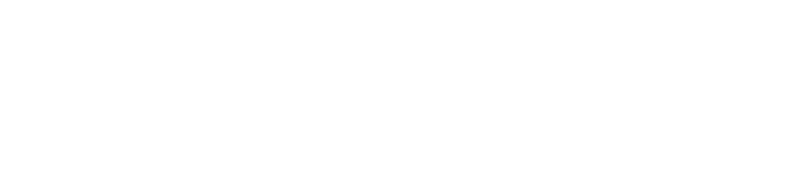 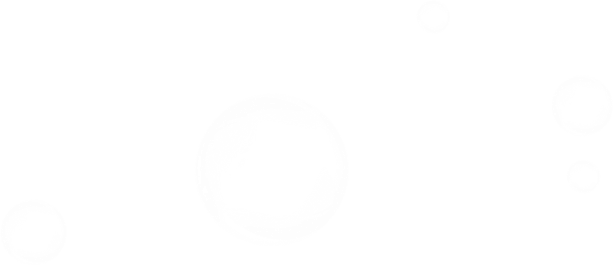 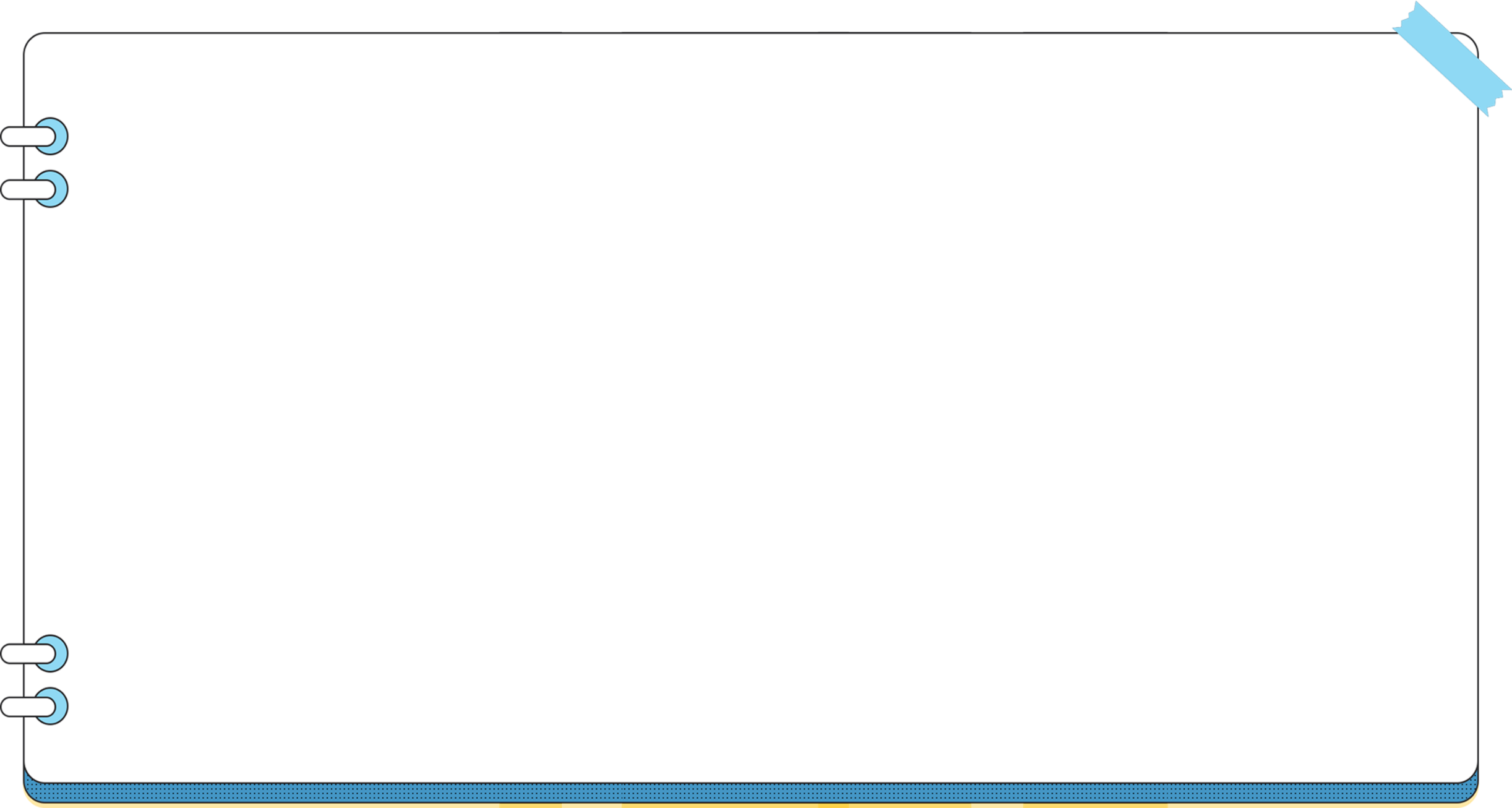 2. Phản hồi các ý kiến:
b. Các thành viên tranh luận, phản hồi với các ý kiến trái chiều, bảo vệ ý kiến của bản thân trước sự phản bác của người khác.
a. Tập trung phản hồi ý kiến trọng tâm, được nhiều thành viên quan tâm
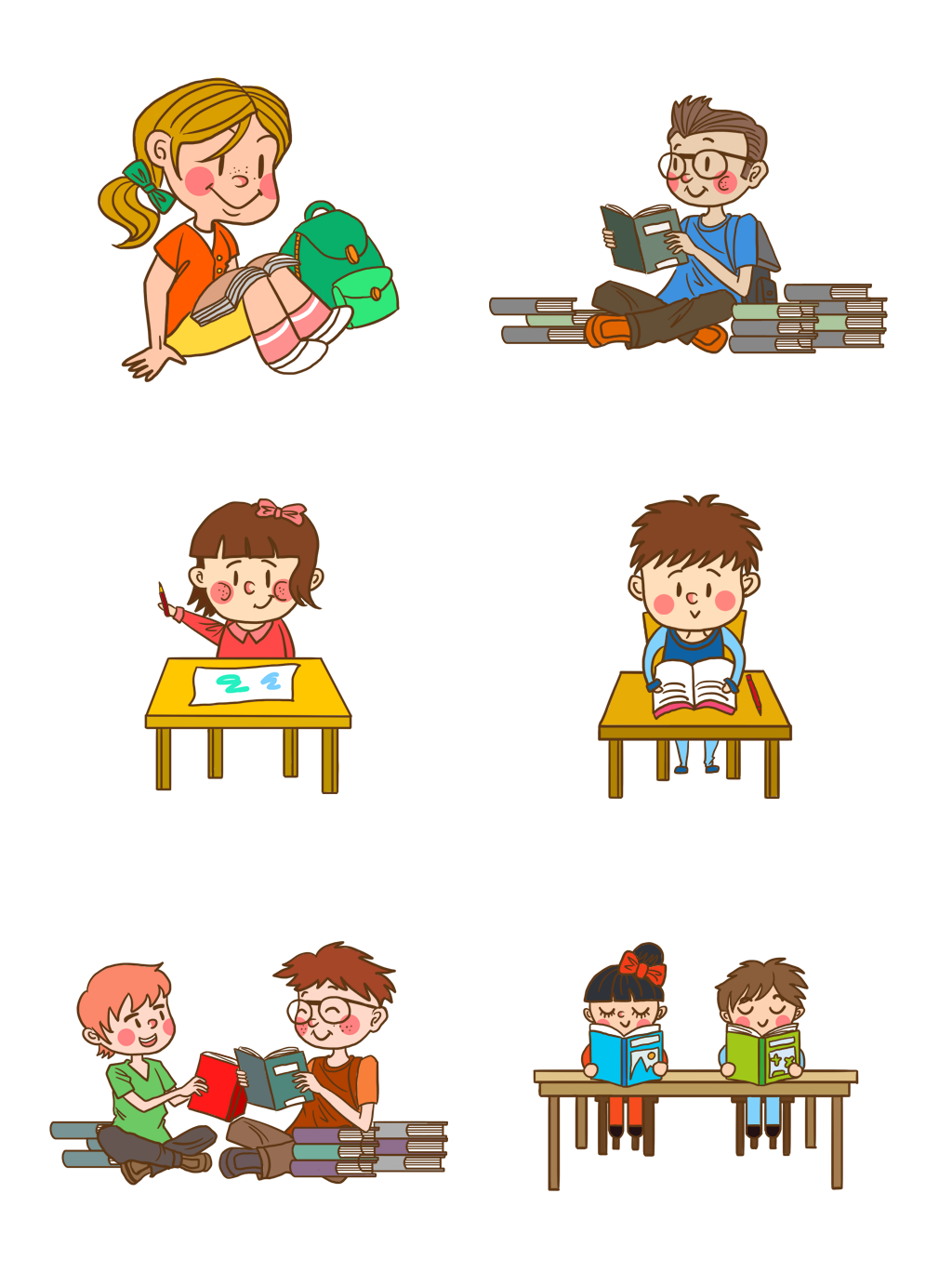 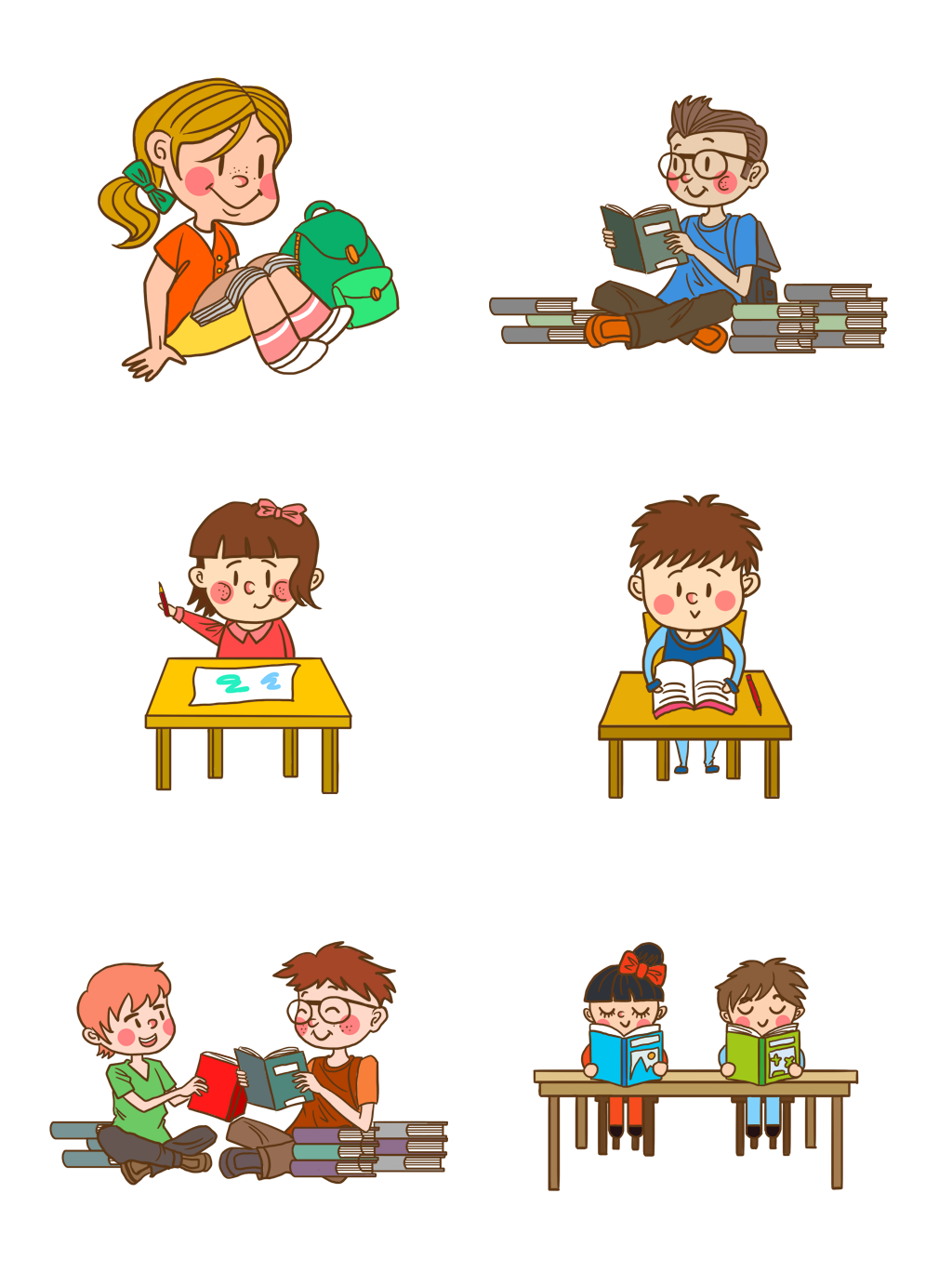 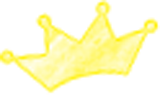 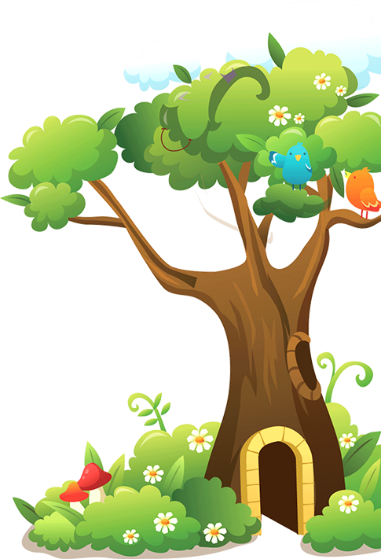 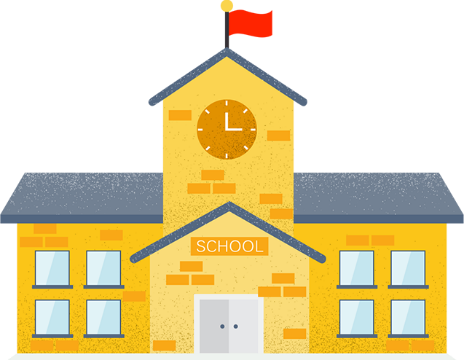 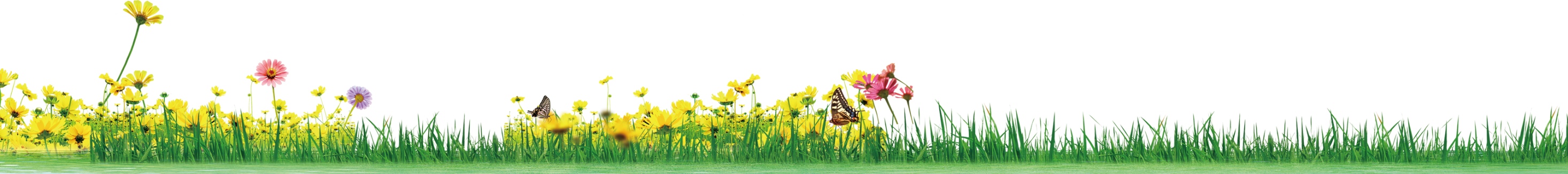 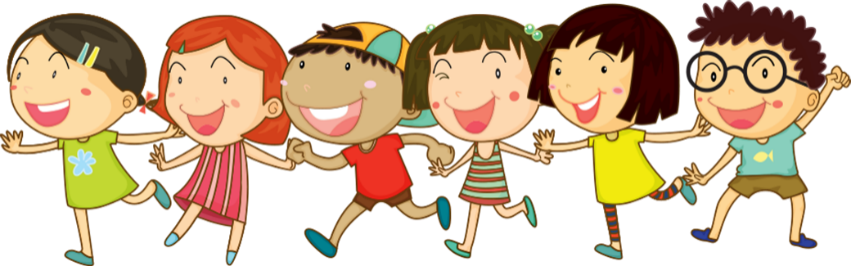 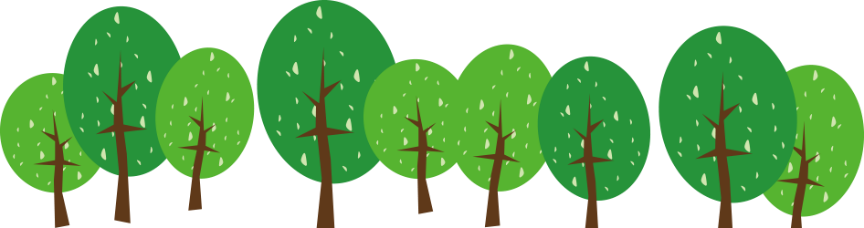 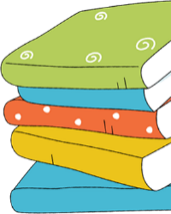 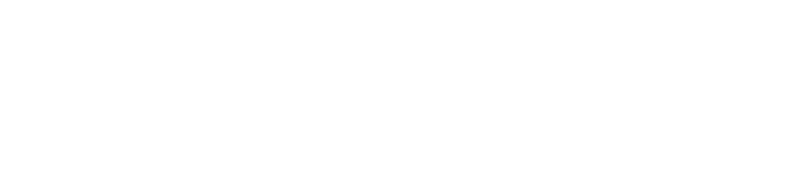 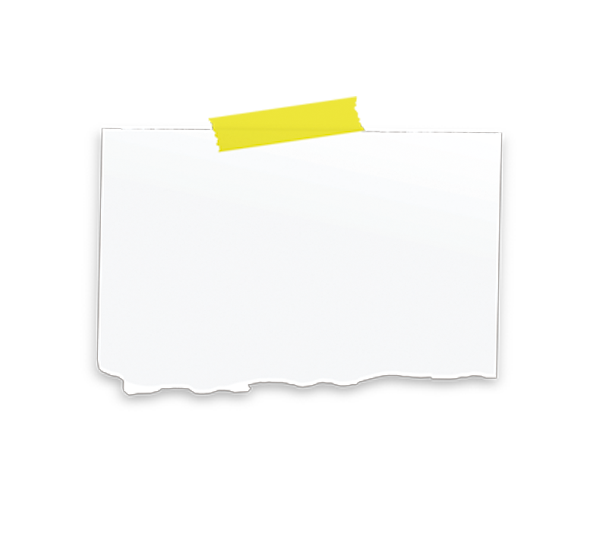 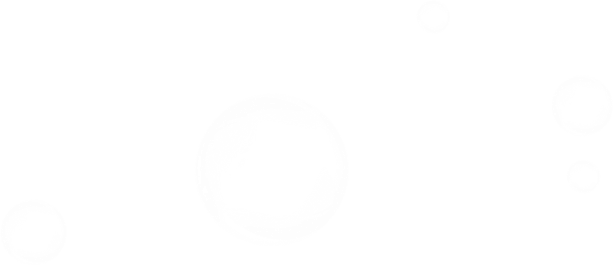 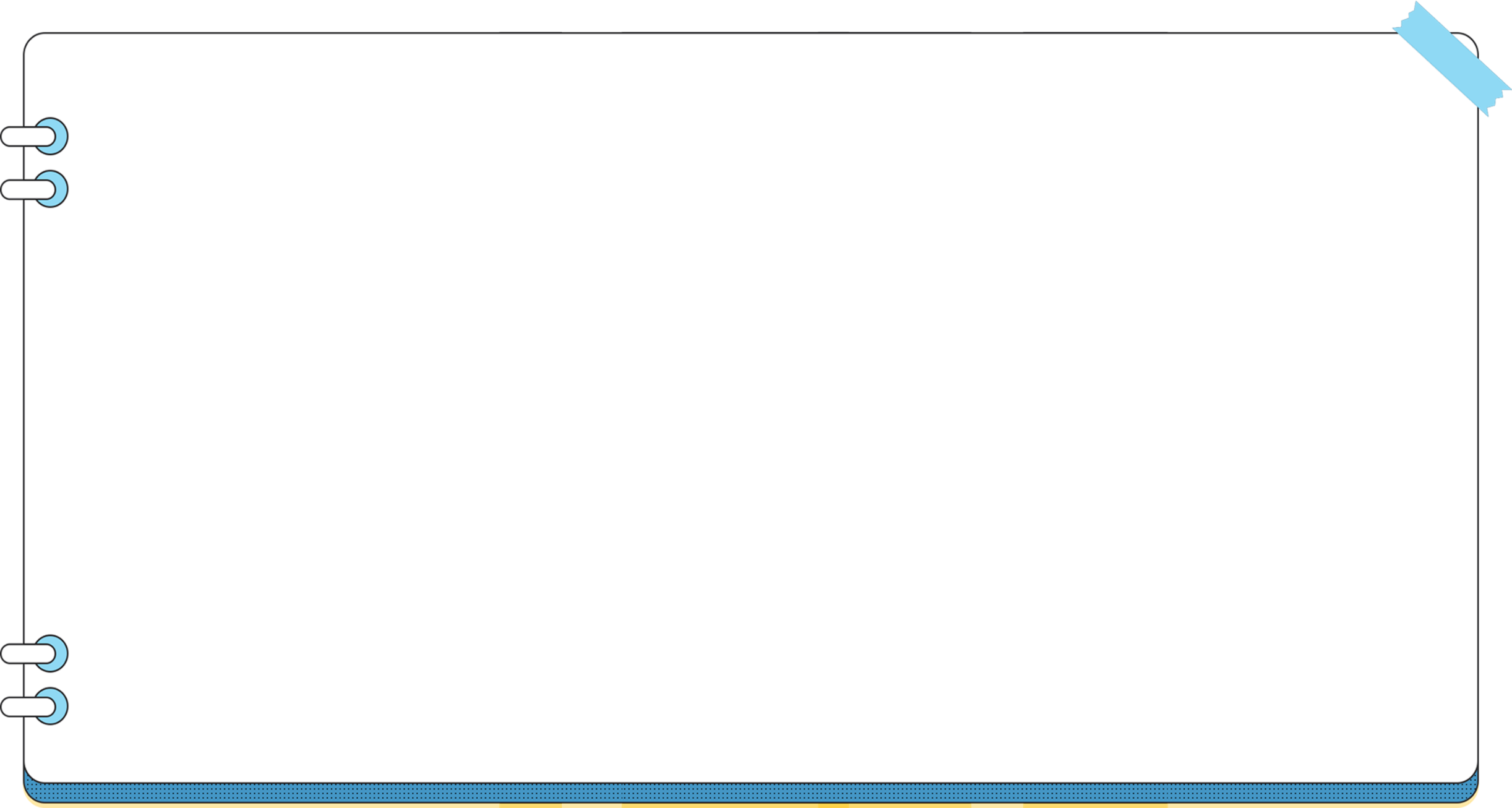 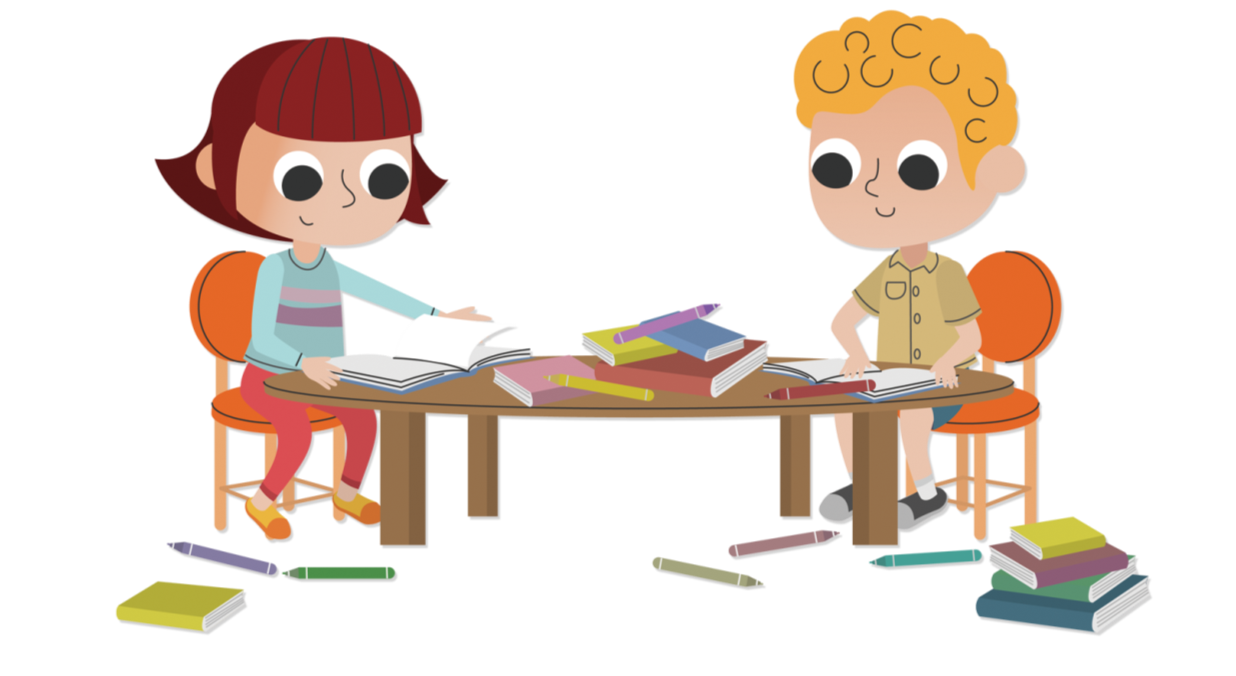 PHT số 3 
 Học sinh phản hồi về các ý kiến
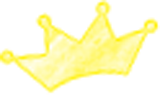 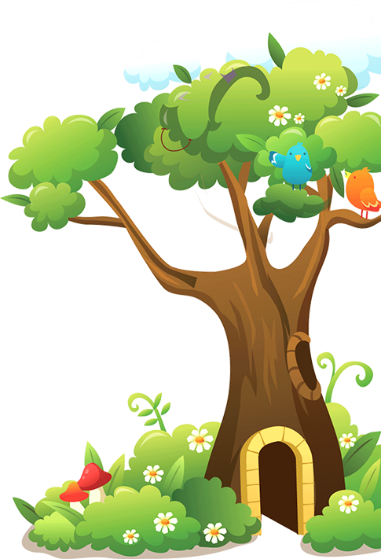 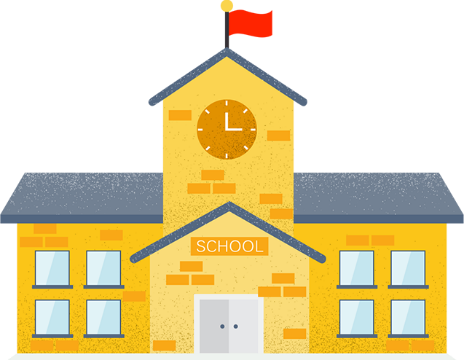 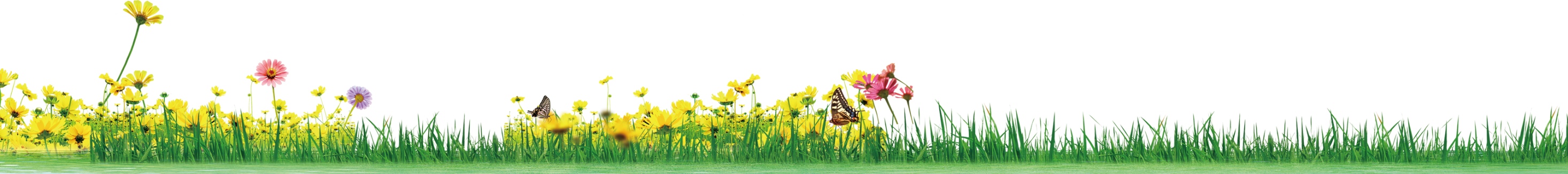 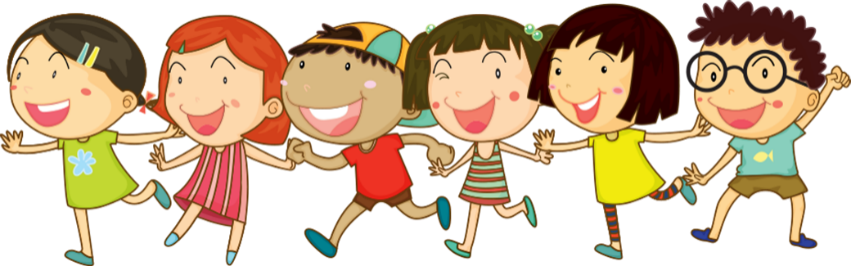 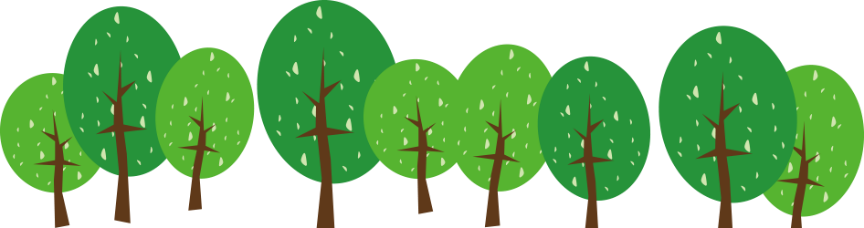 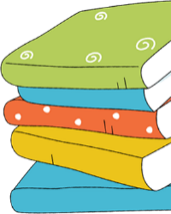 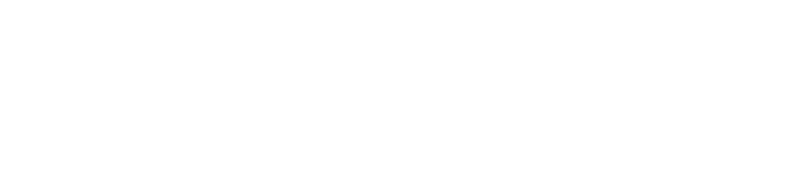 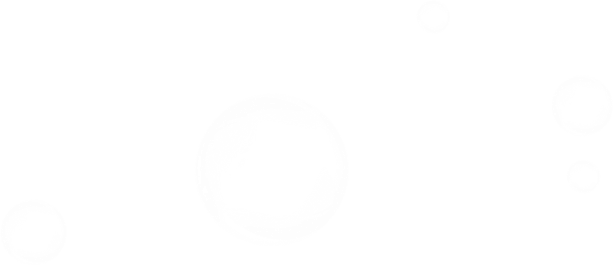 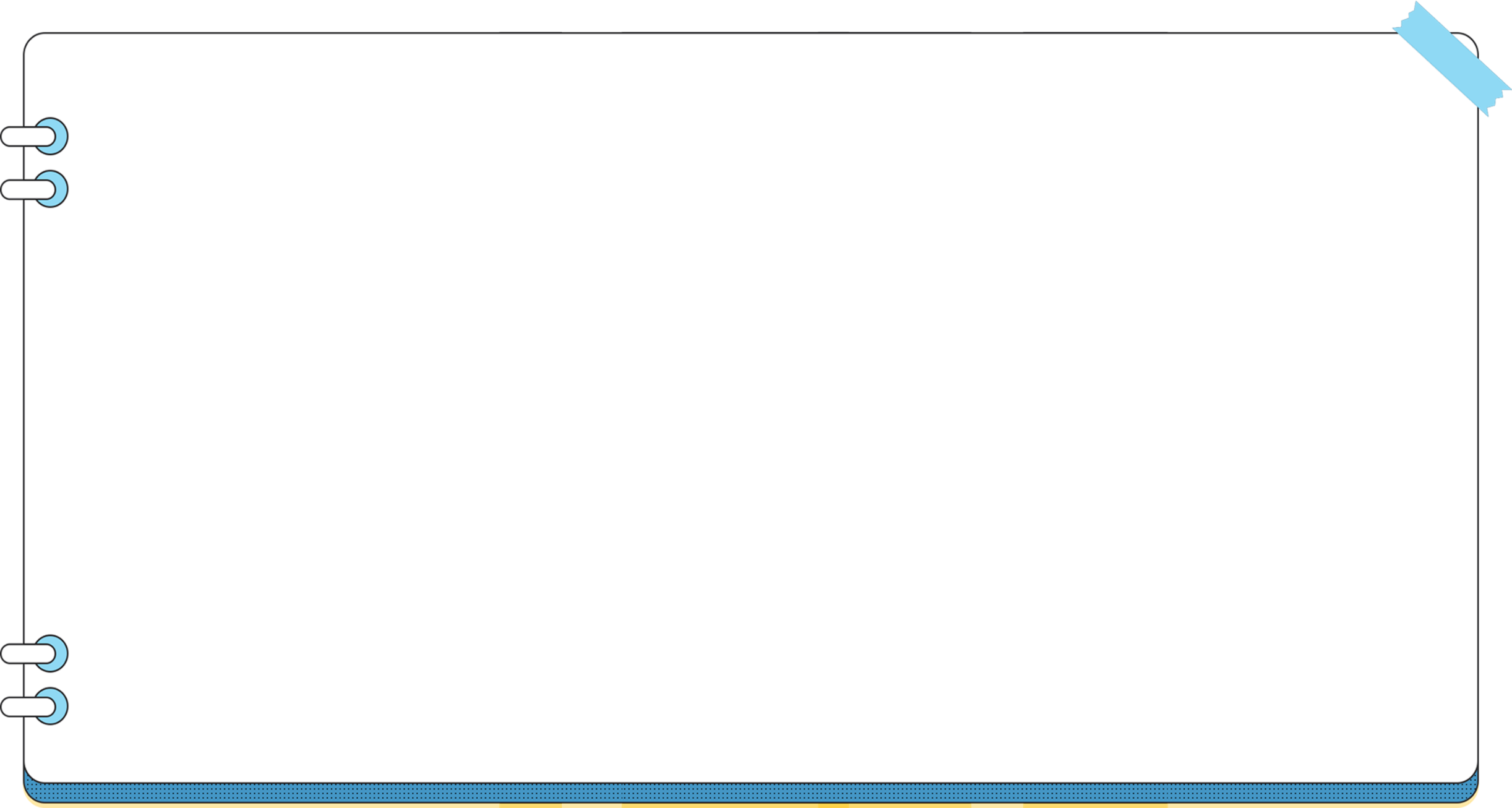 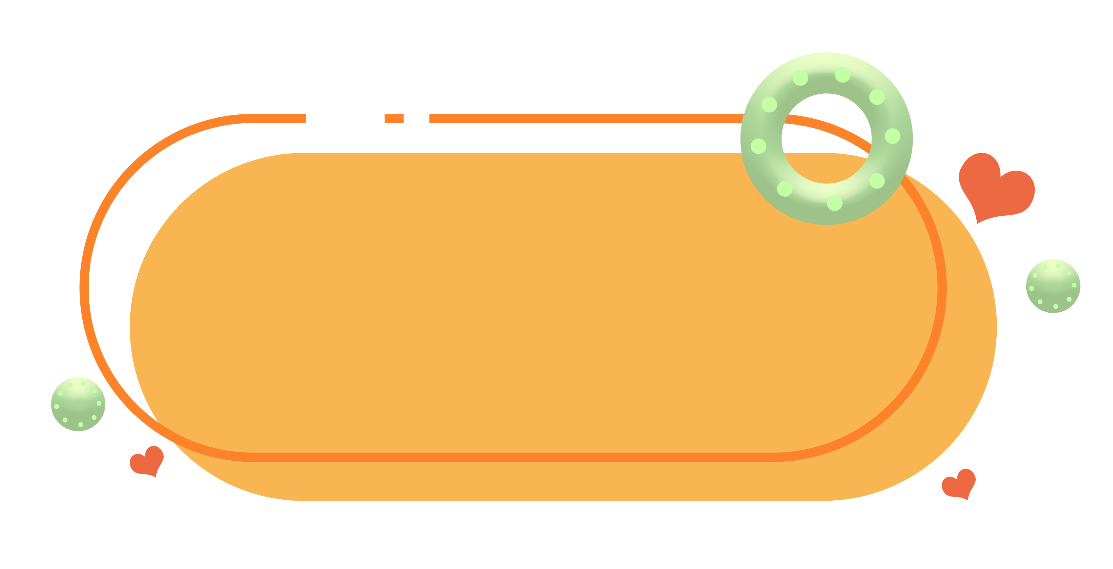 PHT số 3
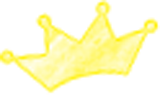 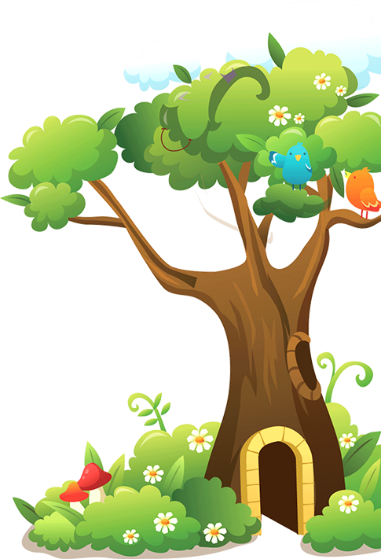 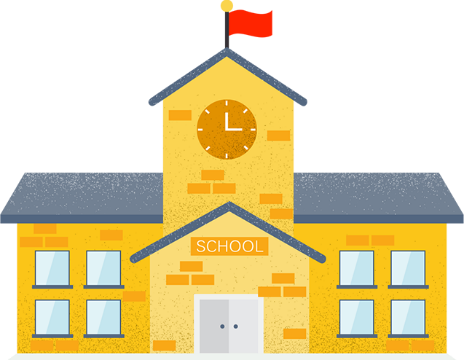 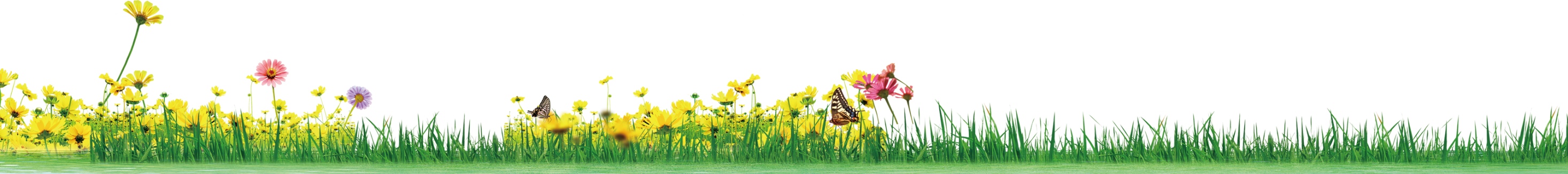 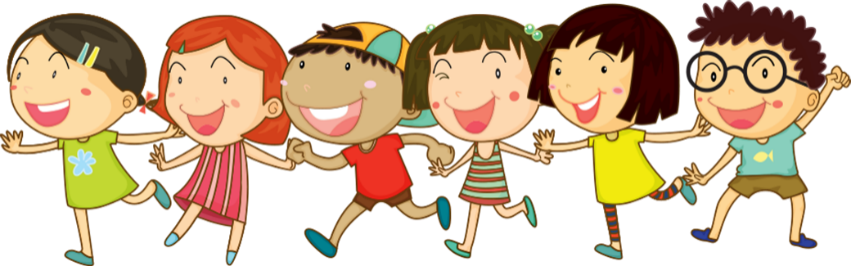 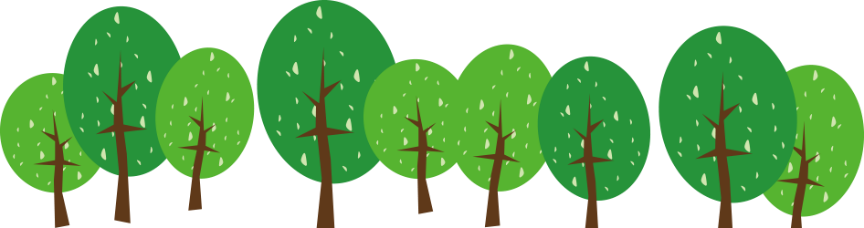 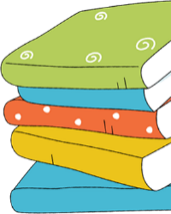 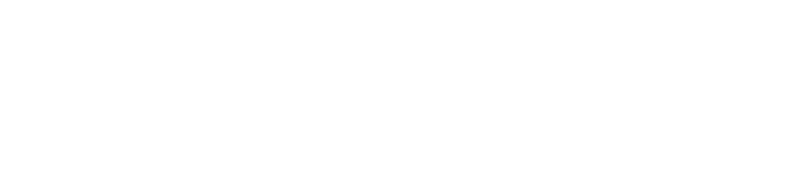 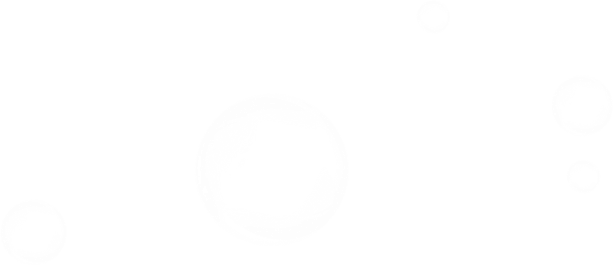 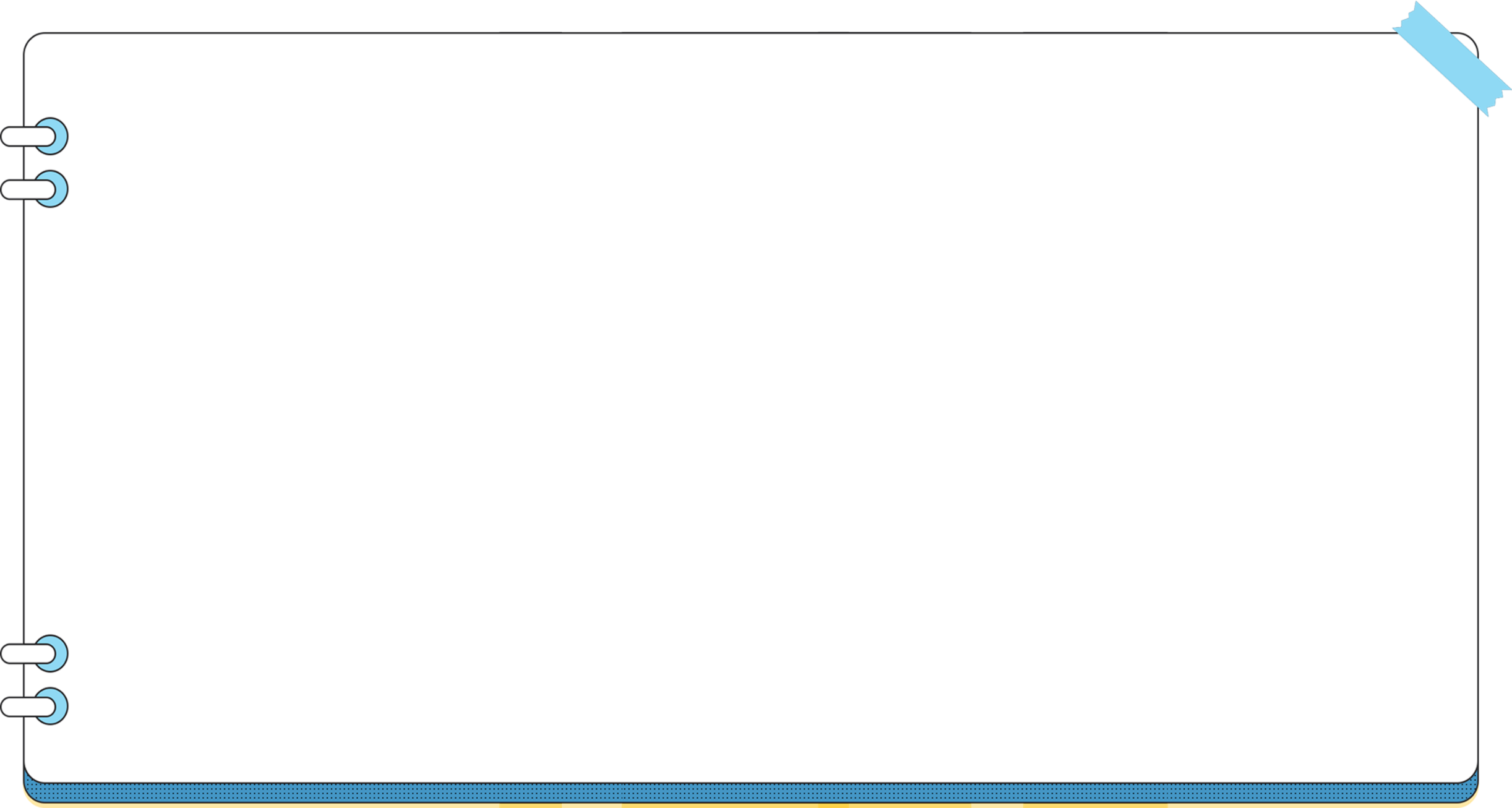 3. Thống nhất ý kiến
01
02
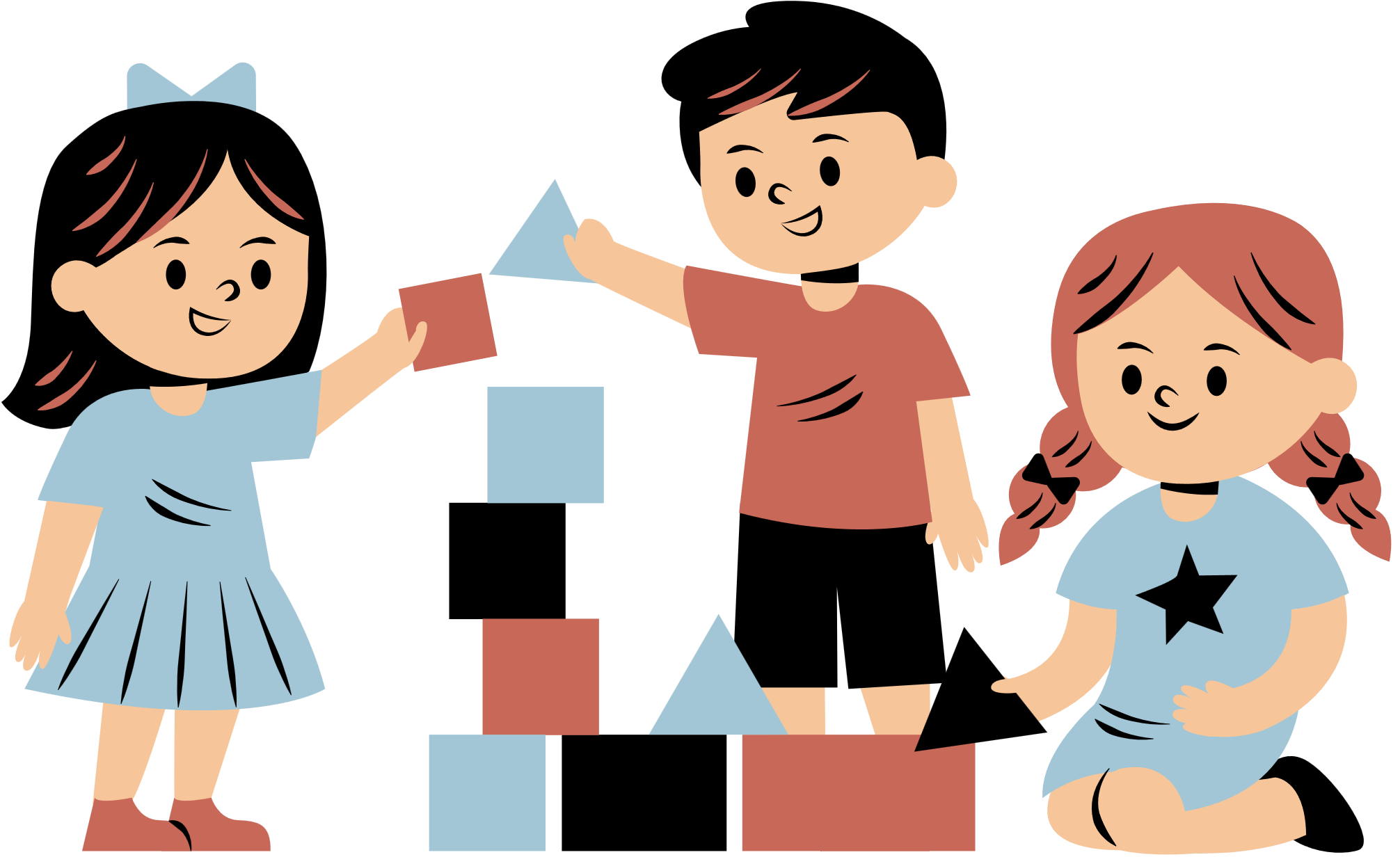 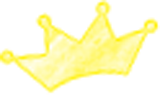 Thư kí tóm tắt ngắn gọn những ý kiến đã trình bày
Các thành viên trong nhóm kết luận về vấn đề.
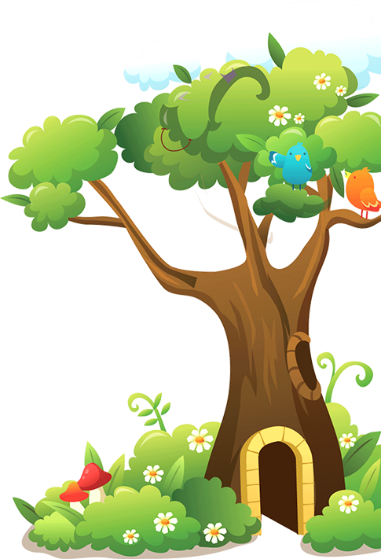 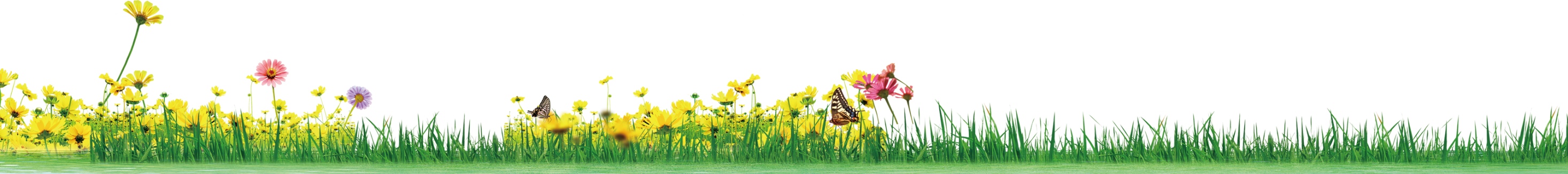 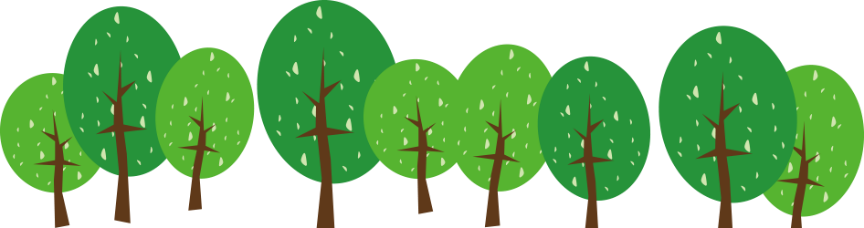 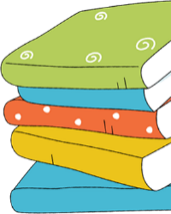 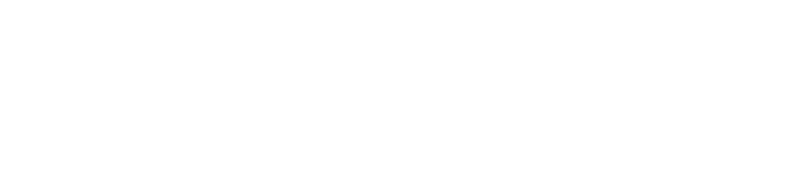 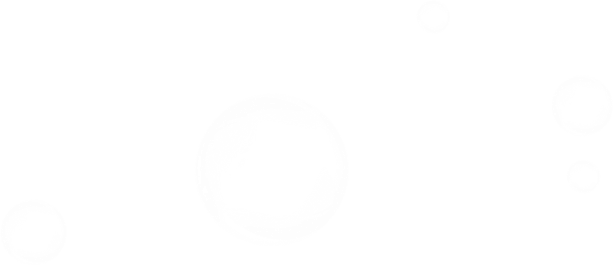 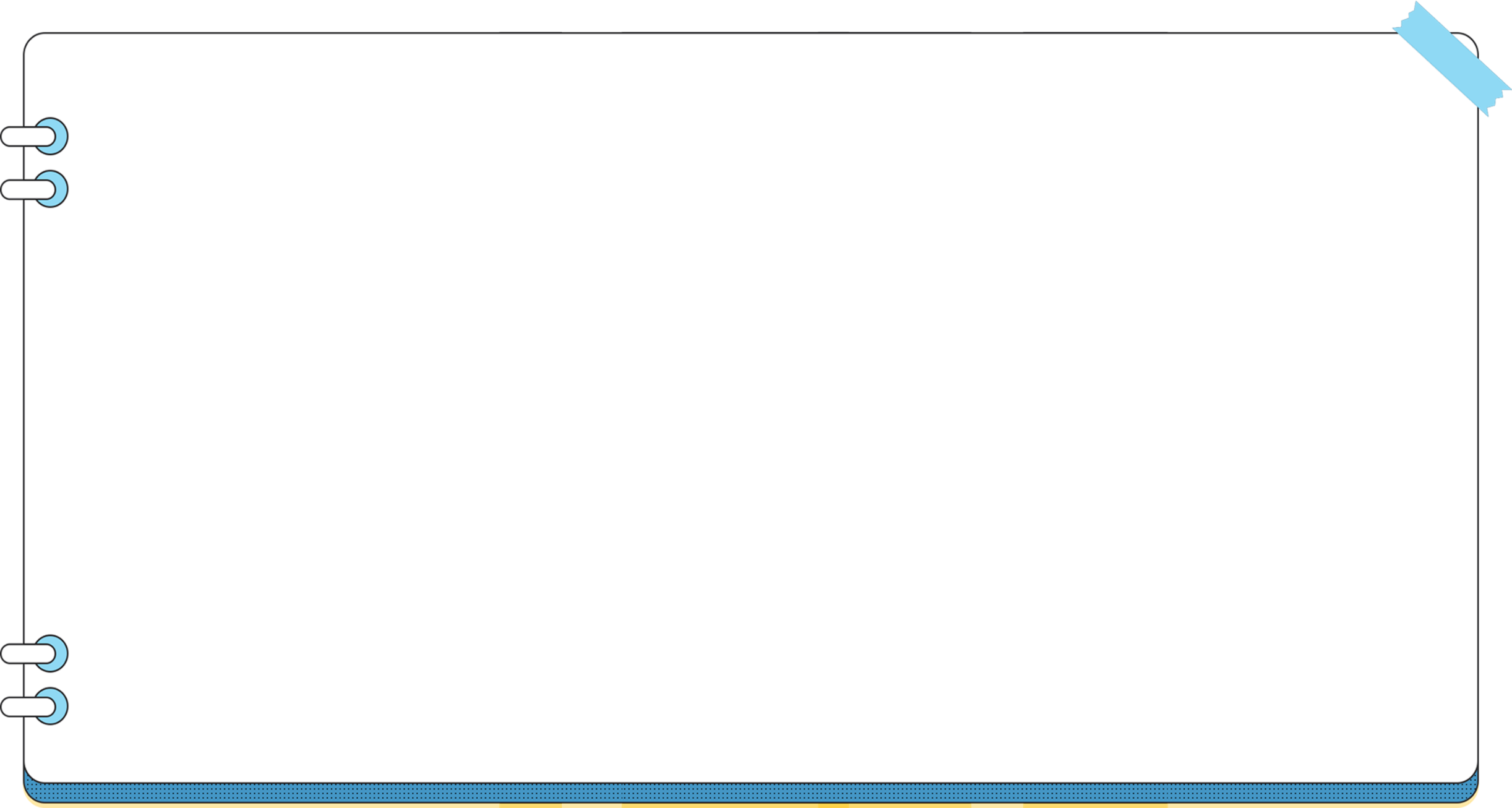 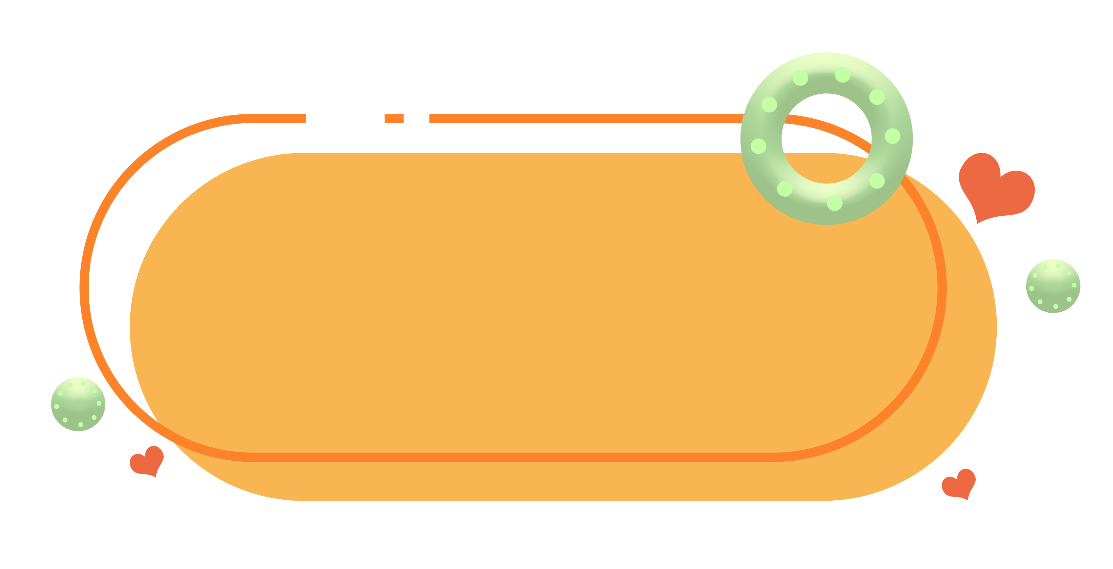 Bảng kiểm
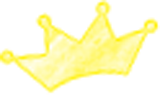 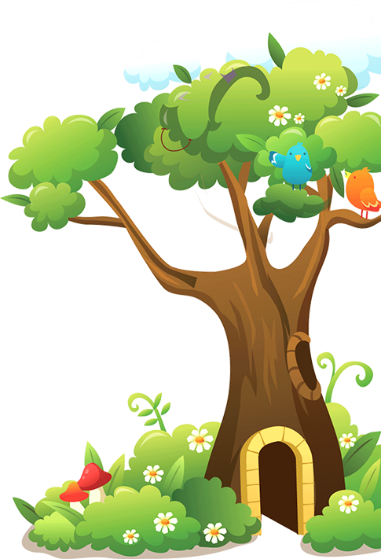 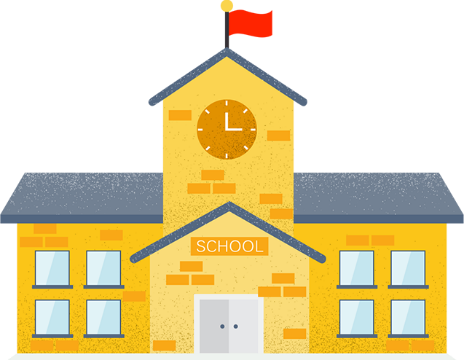 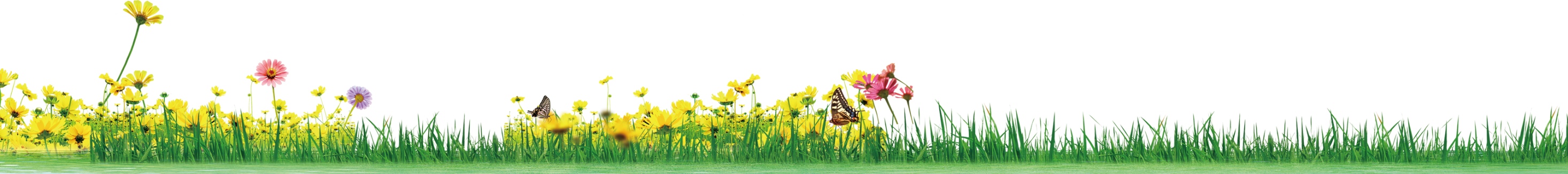 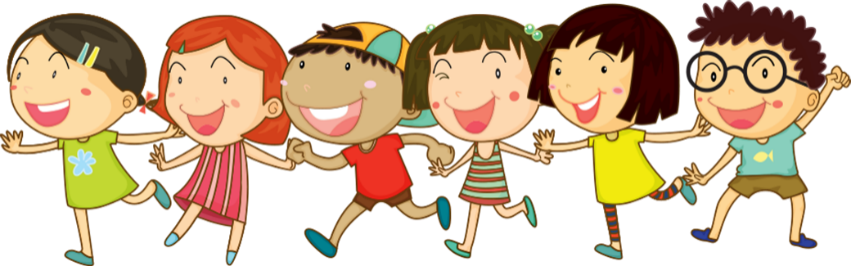 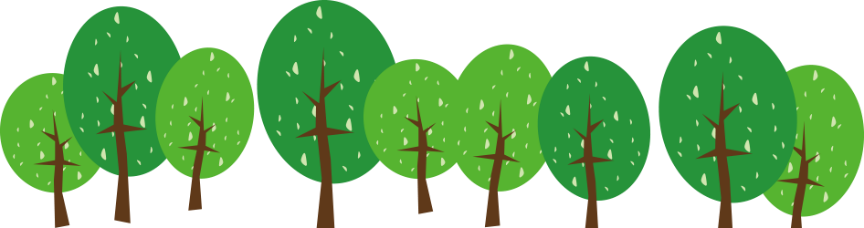 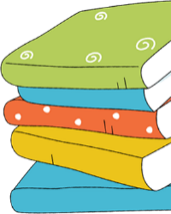 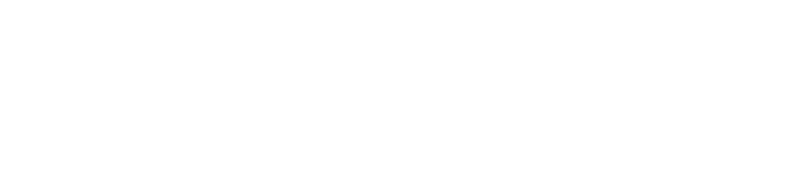 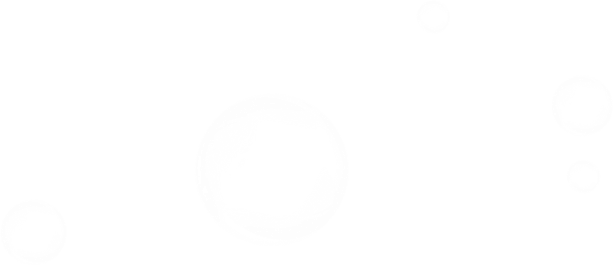 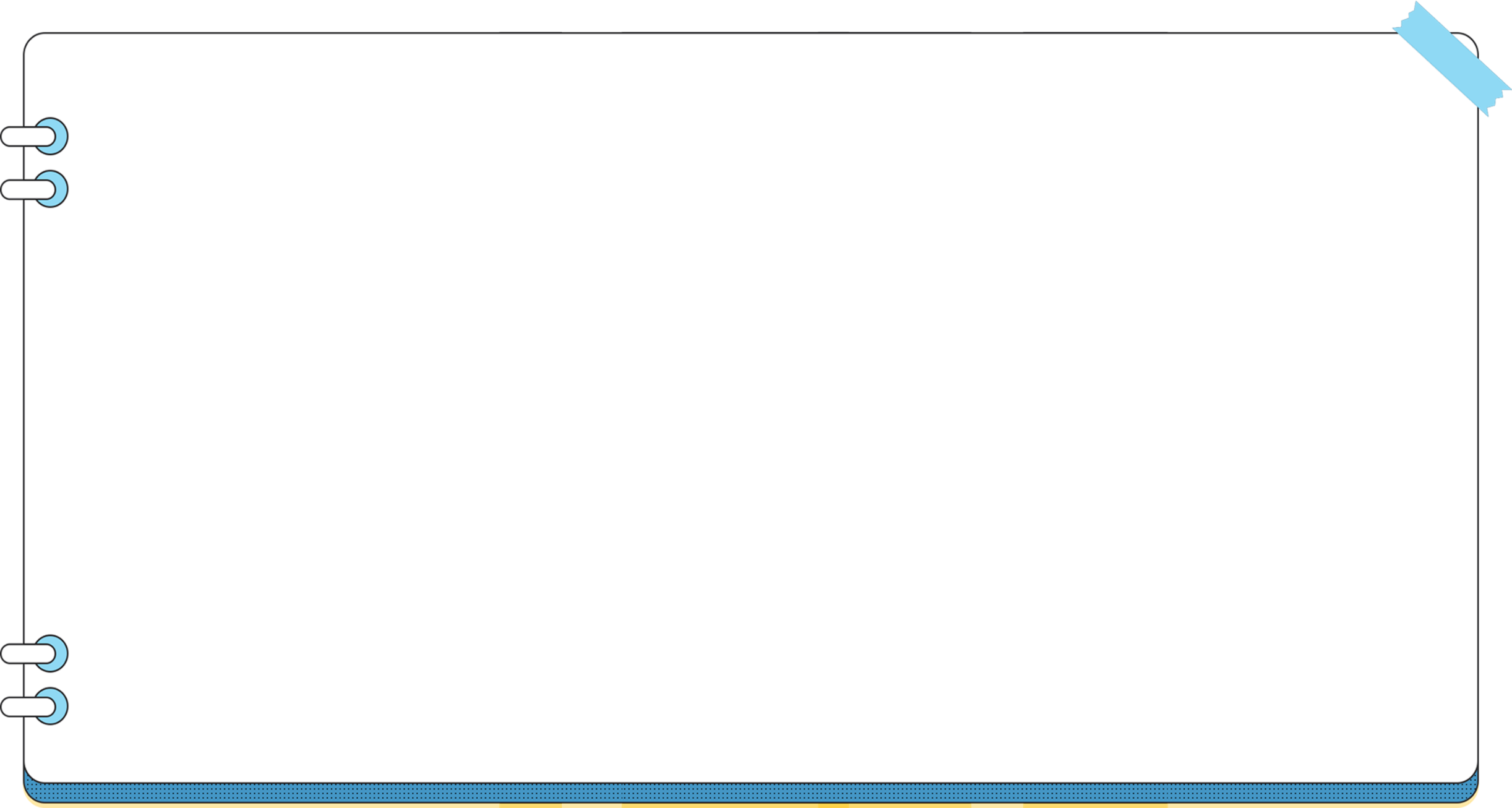 Đánh giá và rút kinh nghiệm
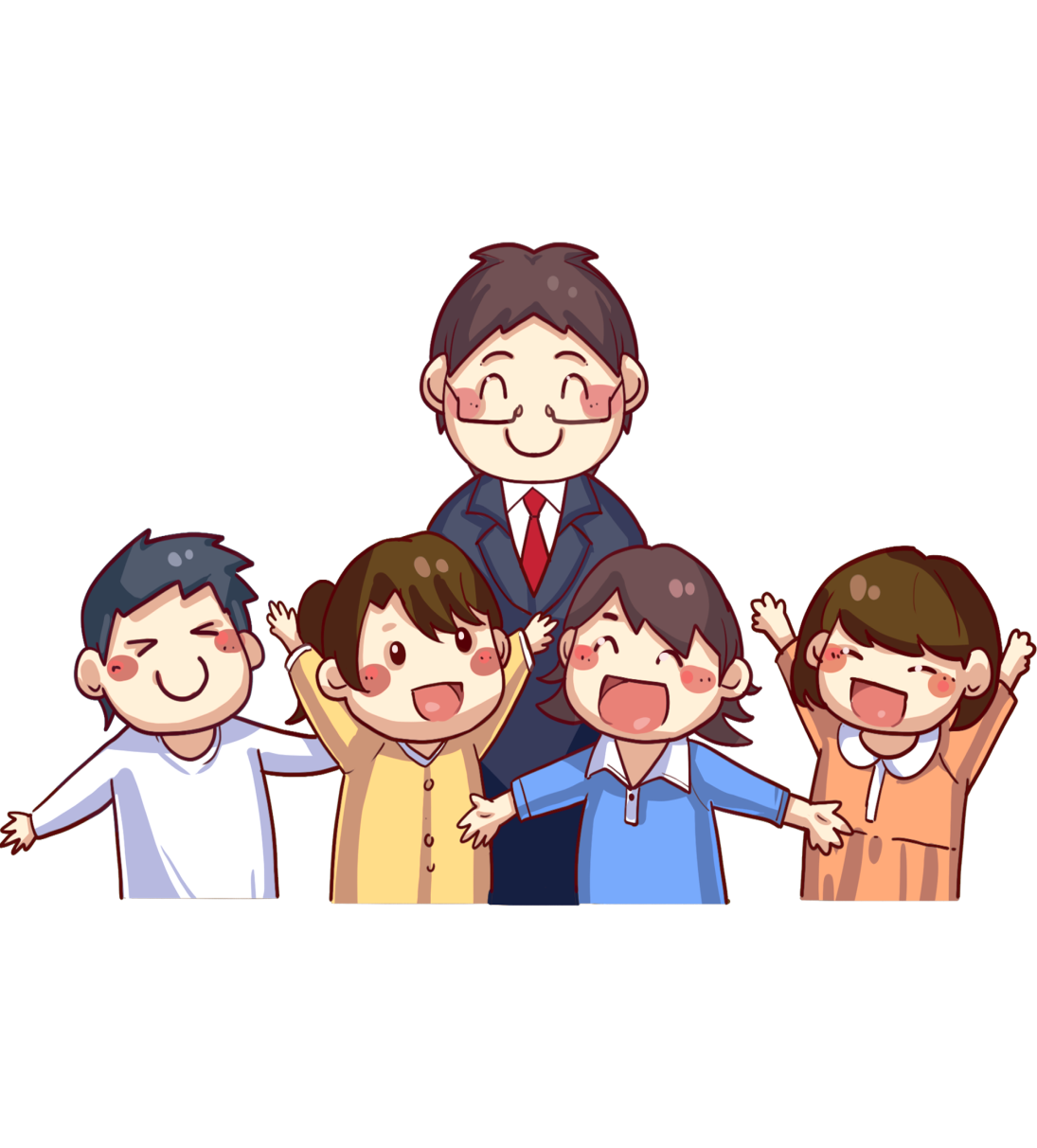 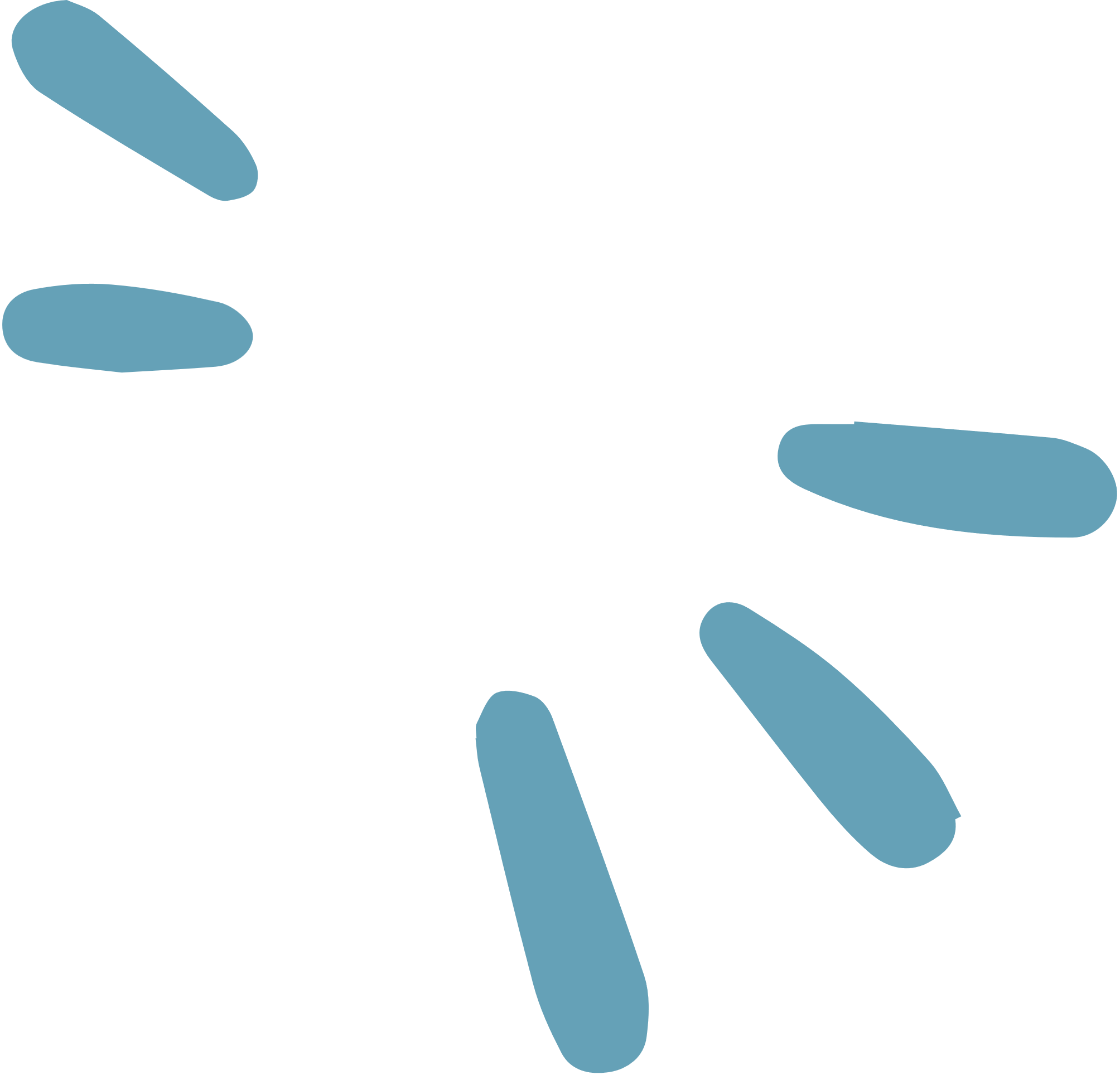 Tự đánh giá bài nói của mình theo bảng kiểm
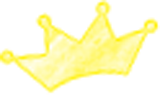 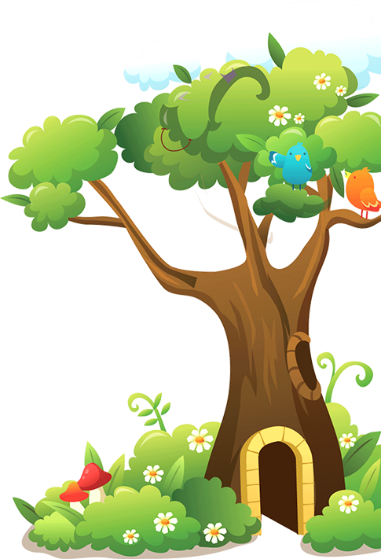 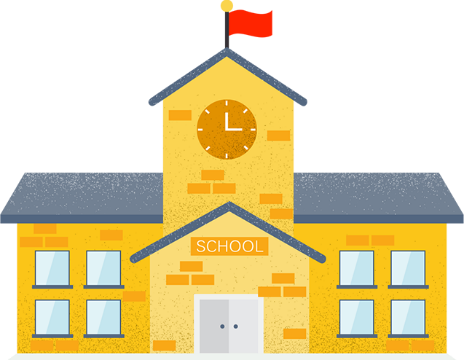 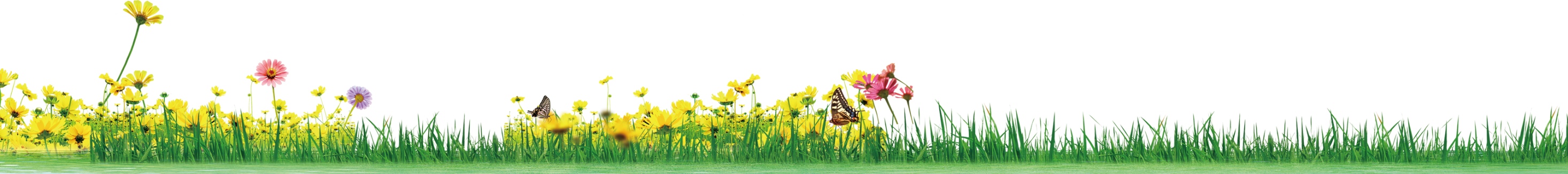 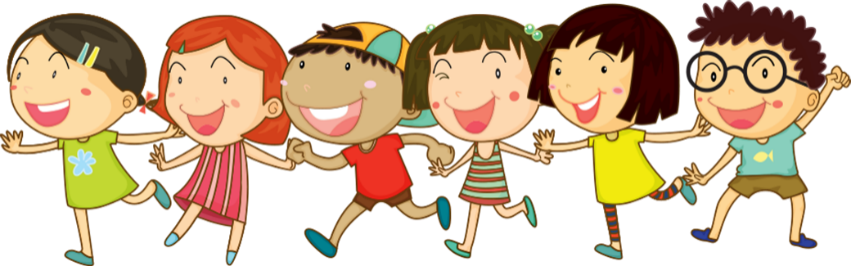 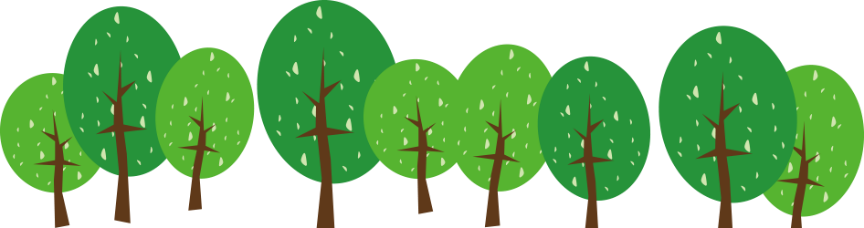 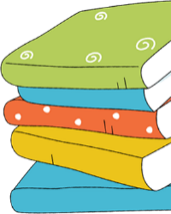 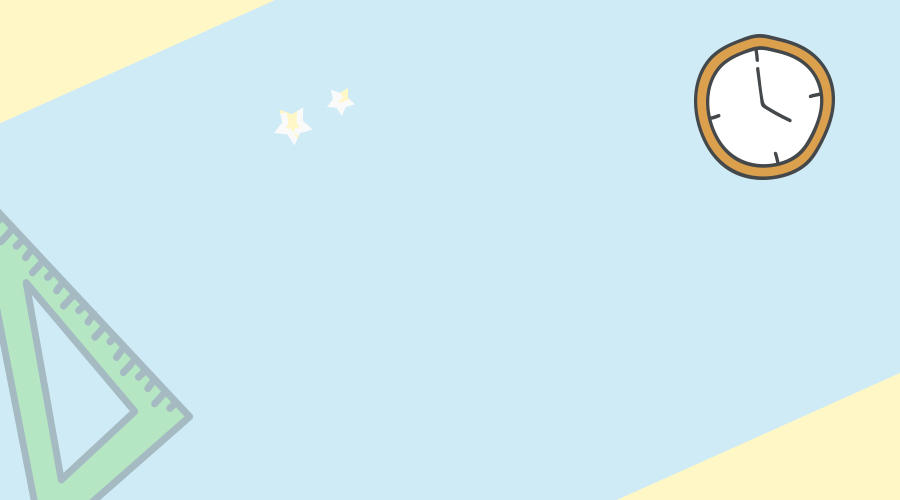 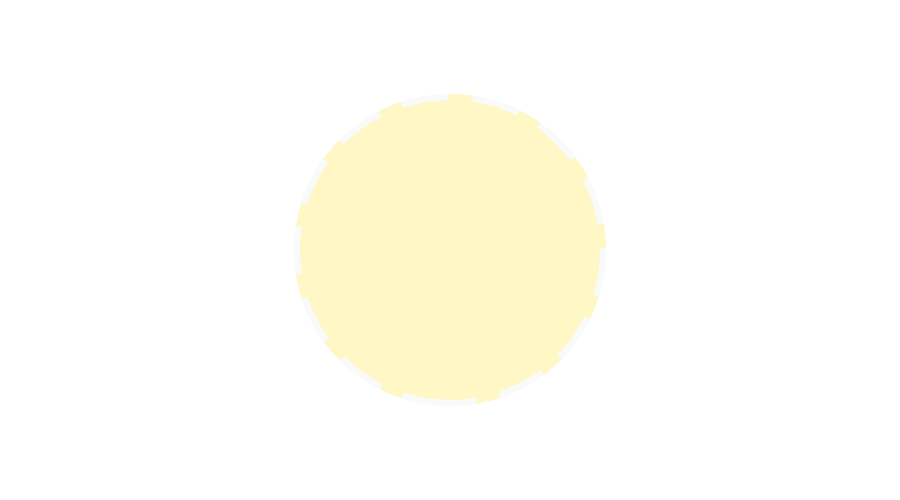 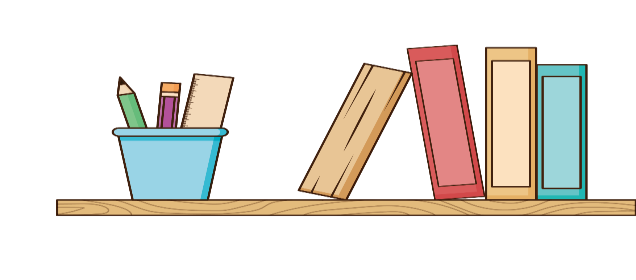 LUYỆN TẬP-VẬN DỤNG
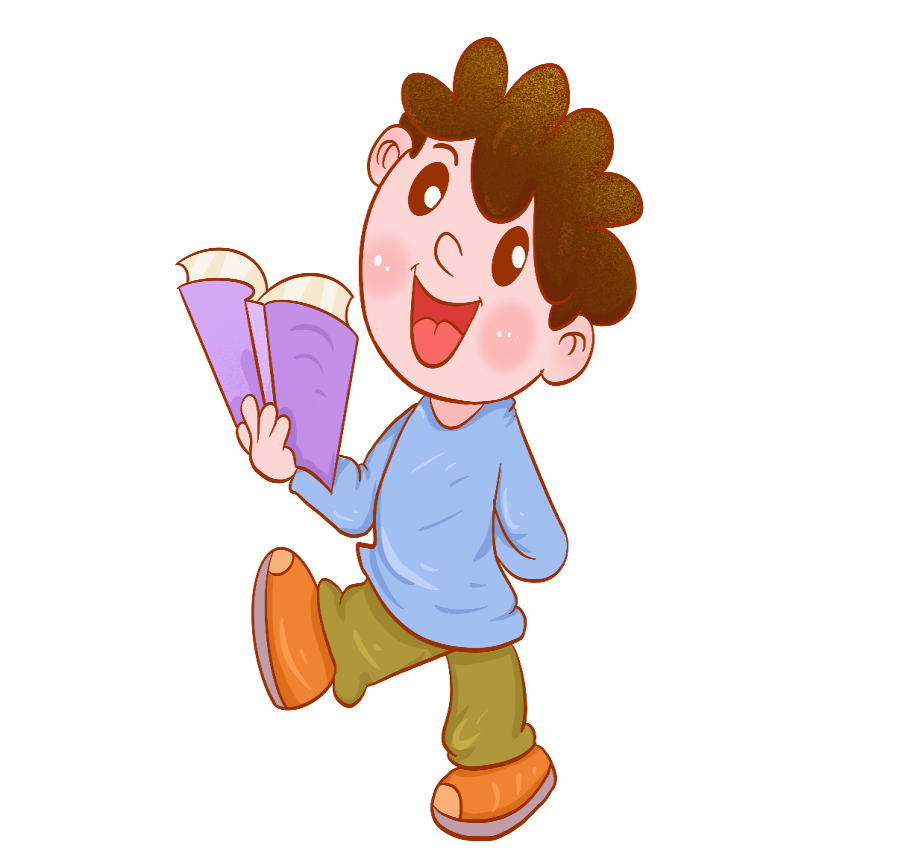 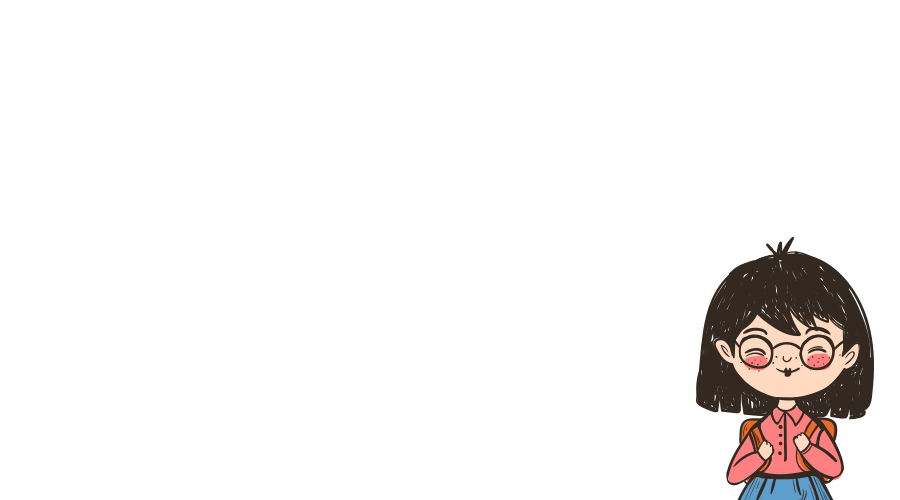 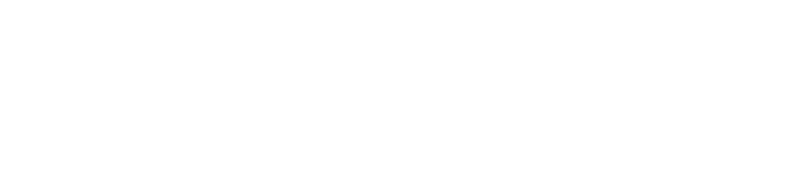 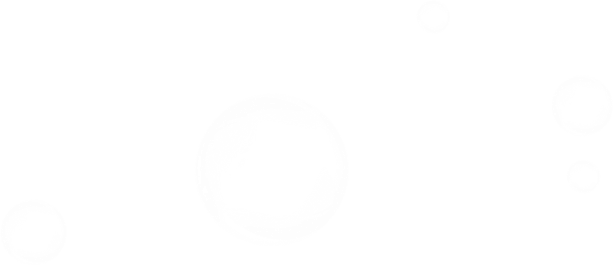 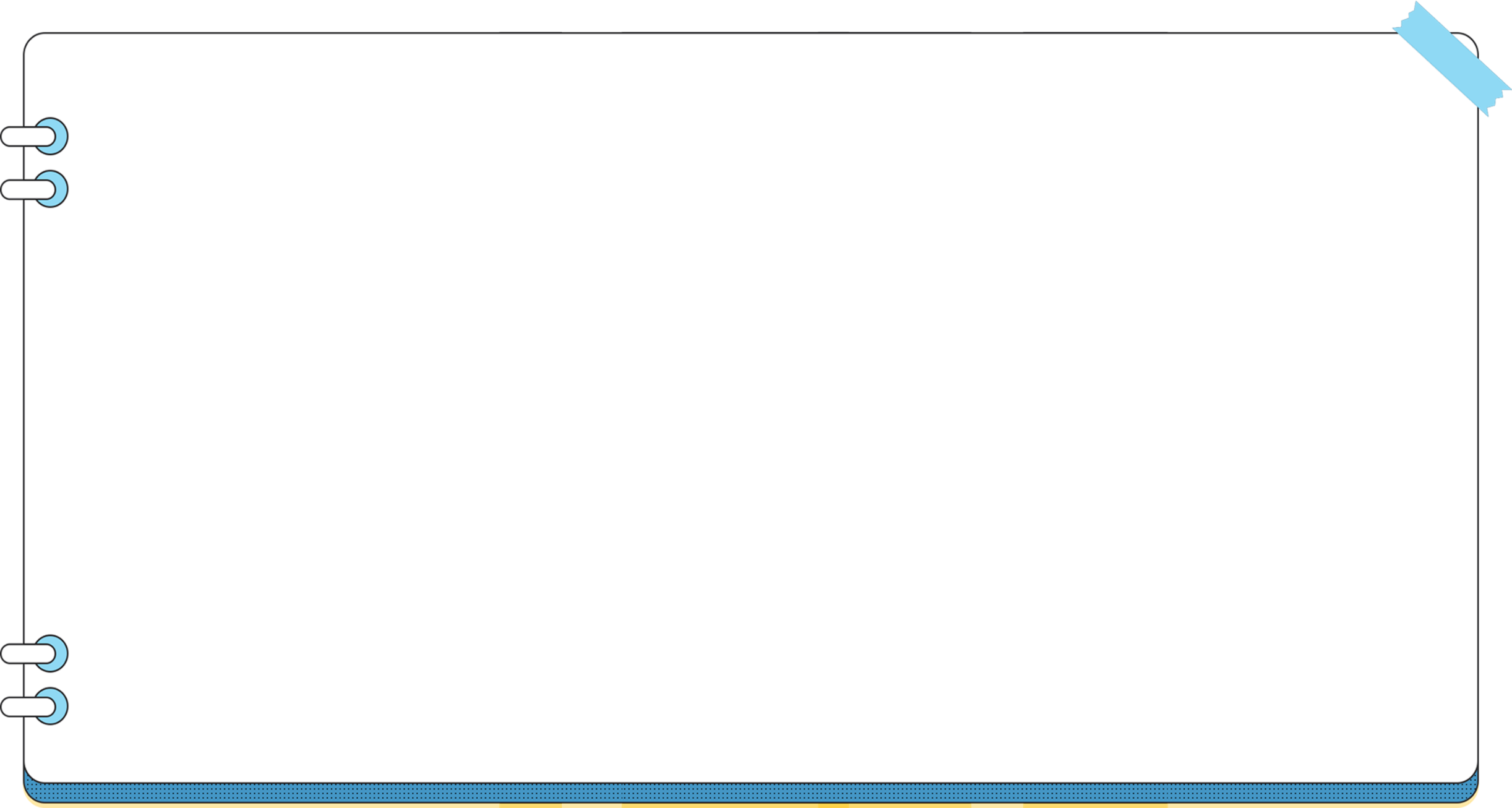 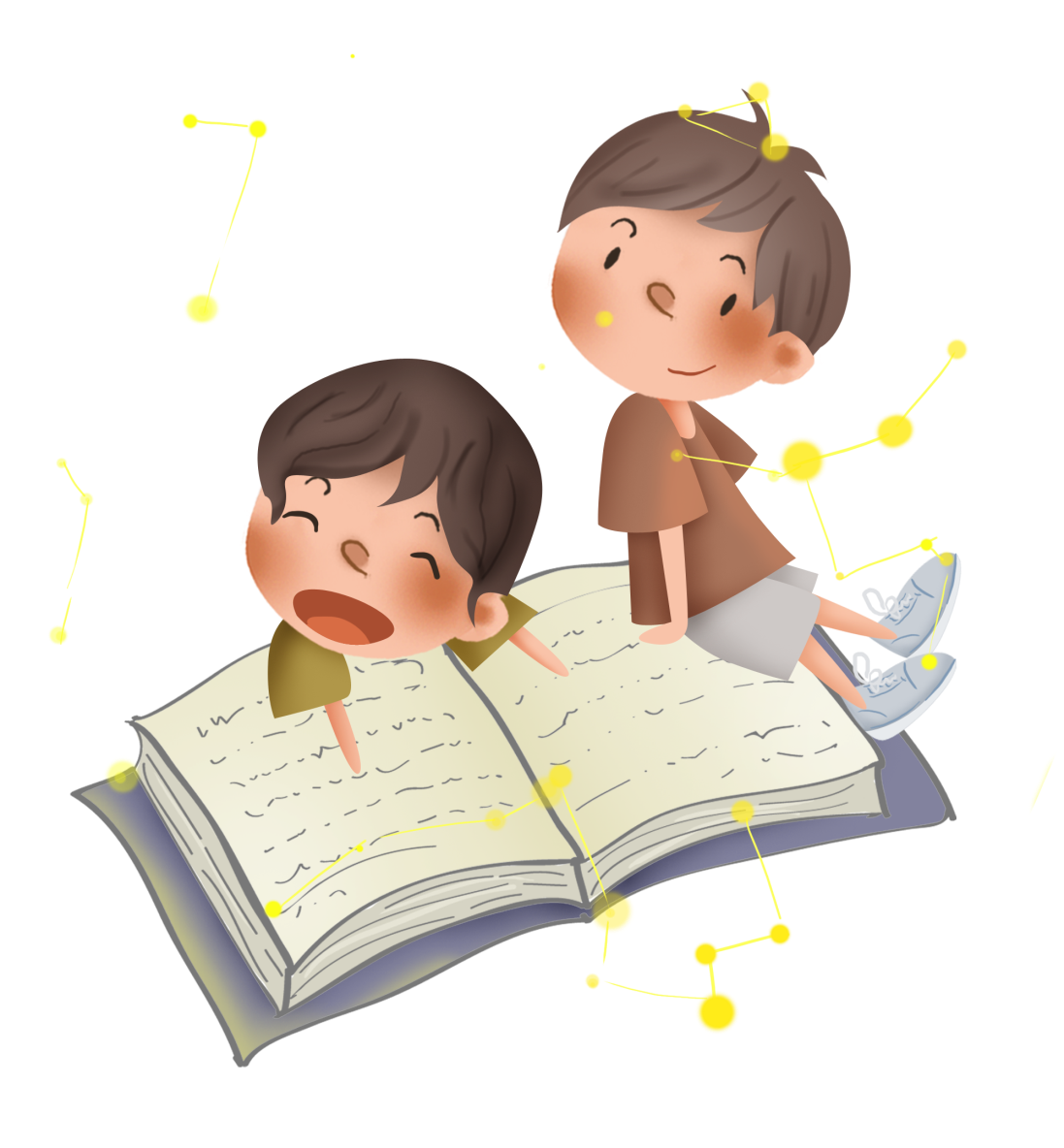 Thảo luận nhóm về vấn đề: Có nên NÓI CHUYỆN RIÊNG  trong giờ học ?
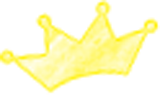 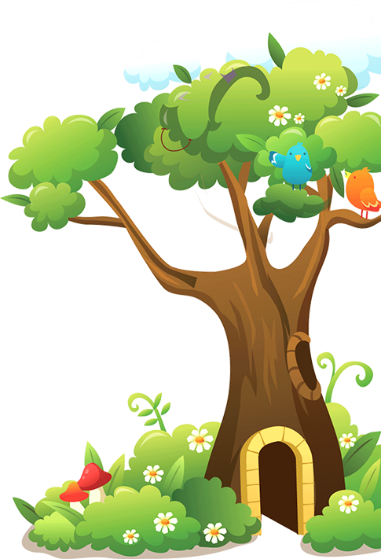 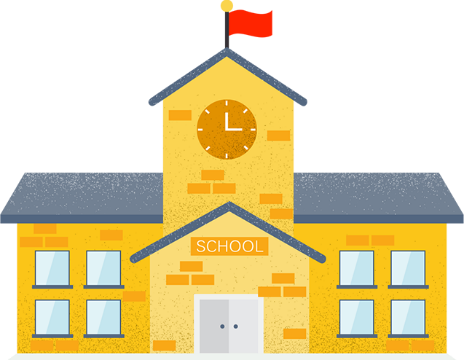 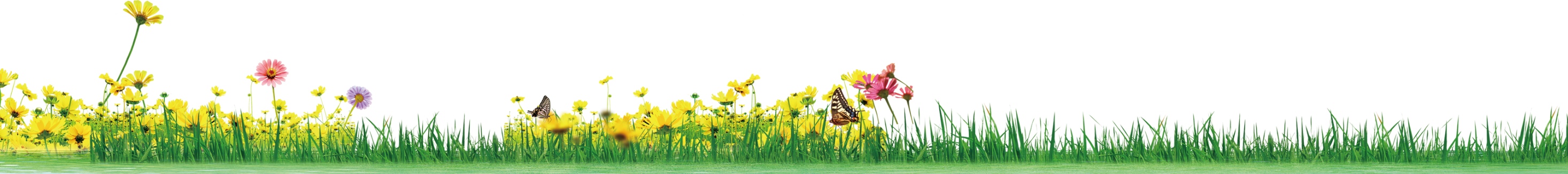 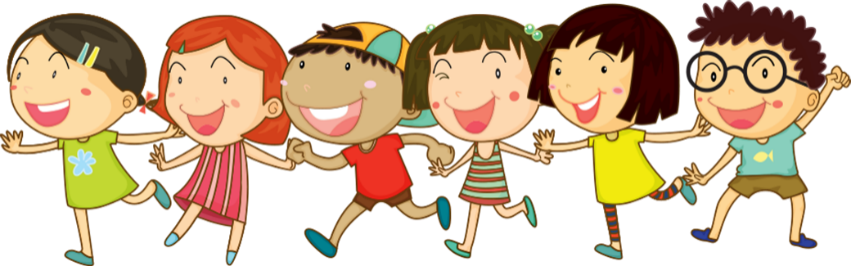 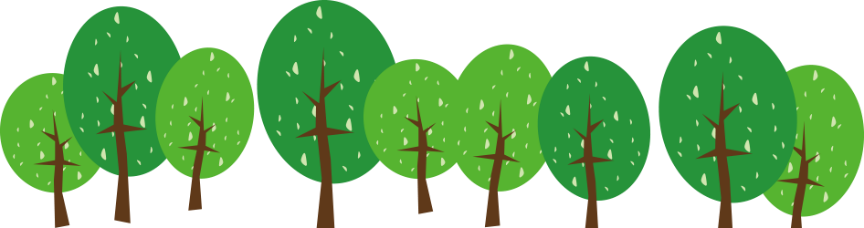 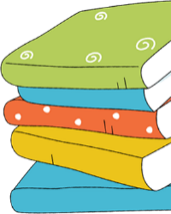 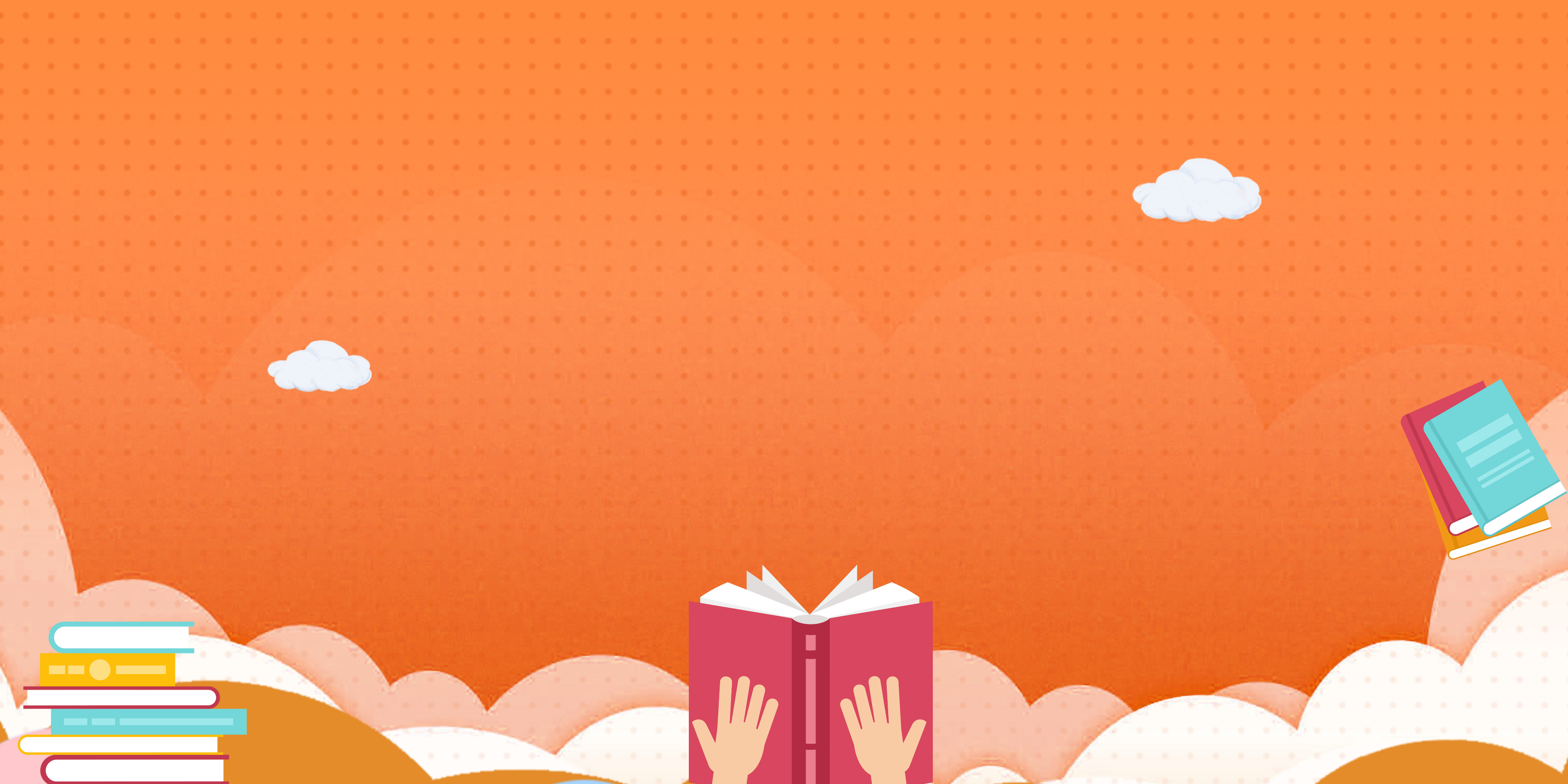 Hướng dẫn tự học:
 1. Bài vừa học: 
 + Cần thưc hiện những bước nào để hoạt động thảo luận nhóm về vấn đề gây tranh cãi có hiệu quả?
 + Xem bài Nói và nghe (SGK/72-74)
2. Bài sắp học: (TIẾT 43) ÔN TẬP 
    BÀI 3 : NHỮNG GÓC NHÌN VĂN CHƯƠNG
                          (Nghị luận văn học)